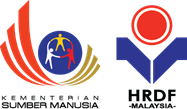 “PEOPLE, PROWESS, PROGRESS”
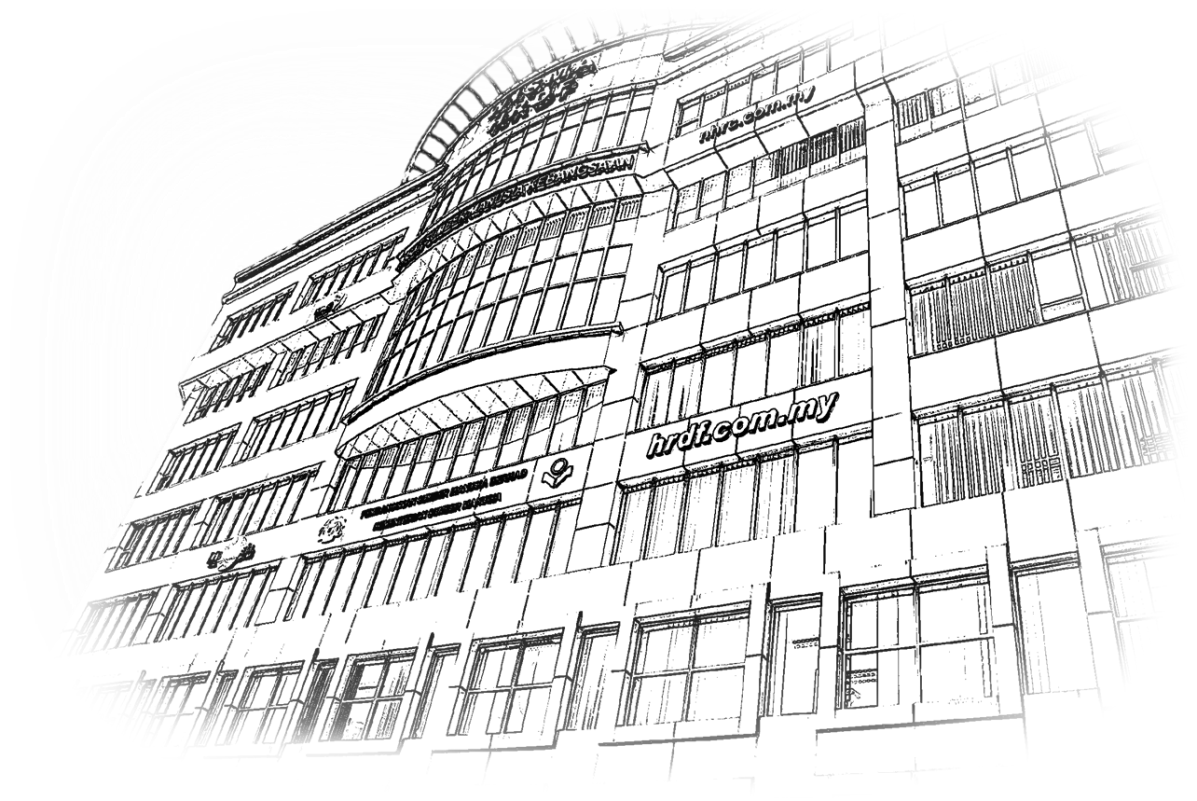 Pembangunan Sumber Manusia Berhad
(Human Resources Development Fund Malaysia)
1
www.hrdf.com.my
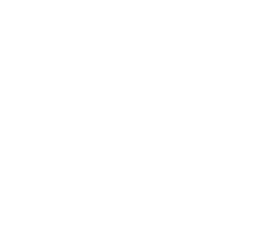 ABOUT HRDF
www.hrdf.com.my
[Speaker Notes: Better look & feel]
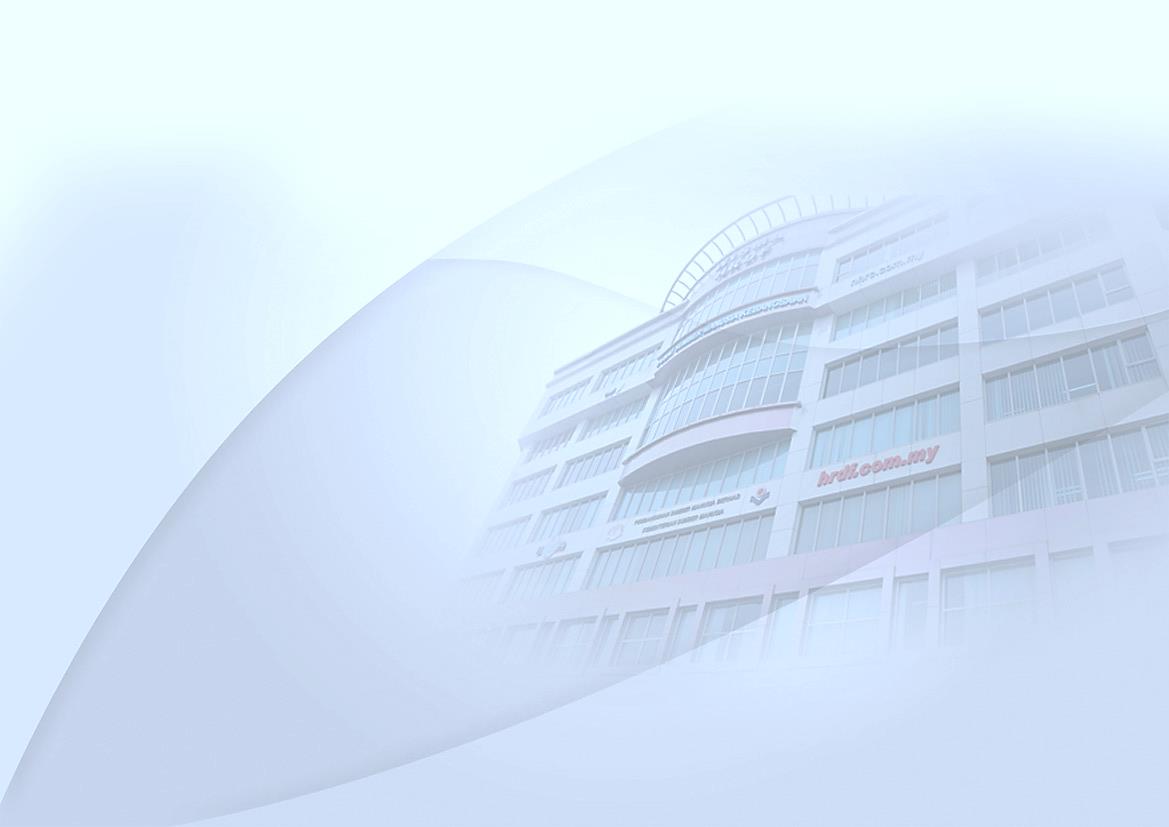 An Introduction
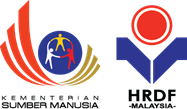 Governed by Pembangunan Sumber Manusia Berhad Act (PSMB), 2001

A dynamic organisation, catalyzing development of a competent workforce, to support the vision of a high-income economy

Committed to identify high-potential resources of the country, and recognise their skills, introduces reskilling and upskilling programmes for better career and growth opportunities. 

Encourages employers covered under the PSMB Act to retrain and upgrade the skills of their employees, apprentices and trainees in keeping with fast evolving business landscape and their individual company aspirations.

HRDF has assumed a greater responsibility to reach out to the corporates, educating and motivating them to seek the benefits and value of HRDF programmes and initiatives.
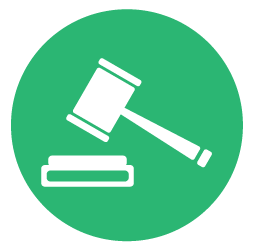 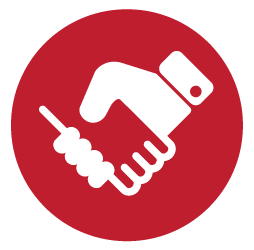 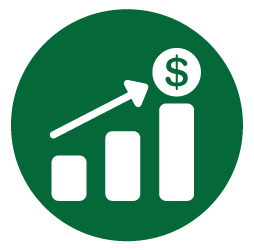 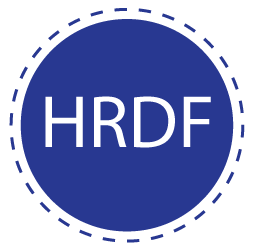 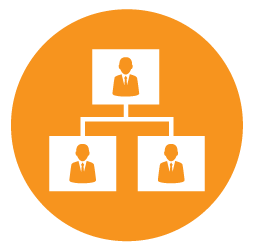 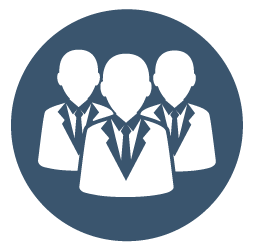 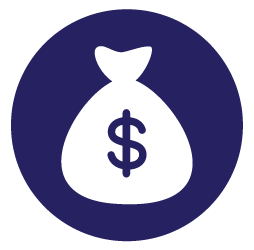 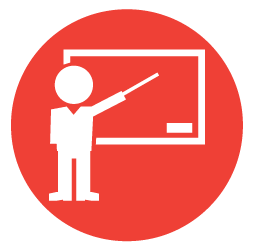 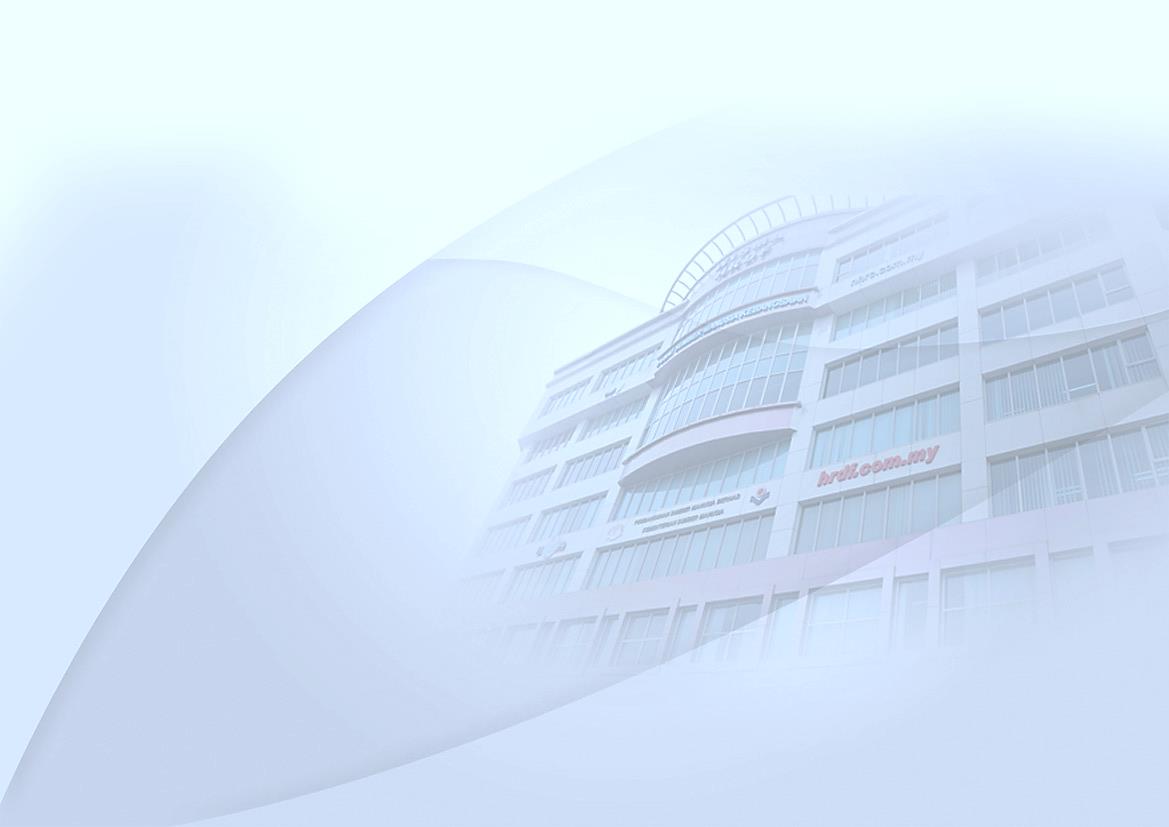 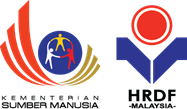 Our Vision & Mission
To be the human capital development authority in strengthening the economic development of Malaysia
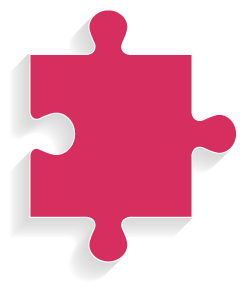 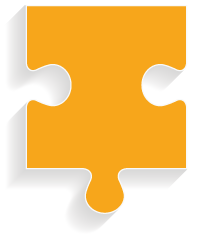 VISION
MISSION
Spearheading the human capital learning and development through strategic interventions that fulfill the current and future needs of the industry
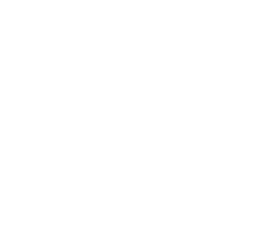 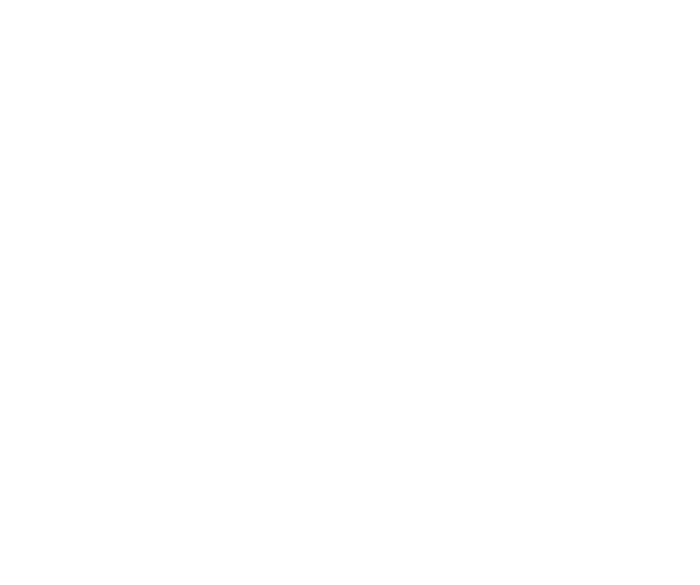 REGISTRATION 
OF    EMPLOYERS
www.hrdf.com.my
[Speaker Notes: Better look & feel]
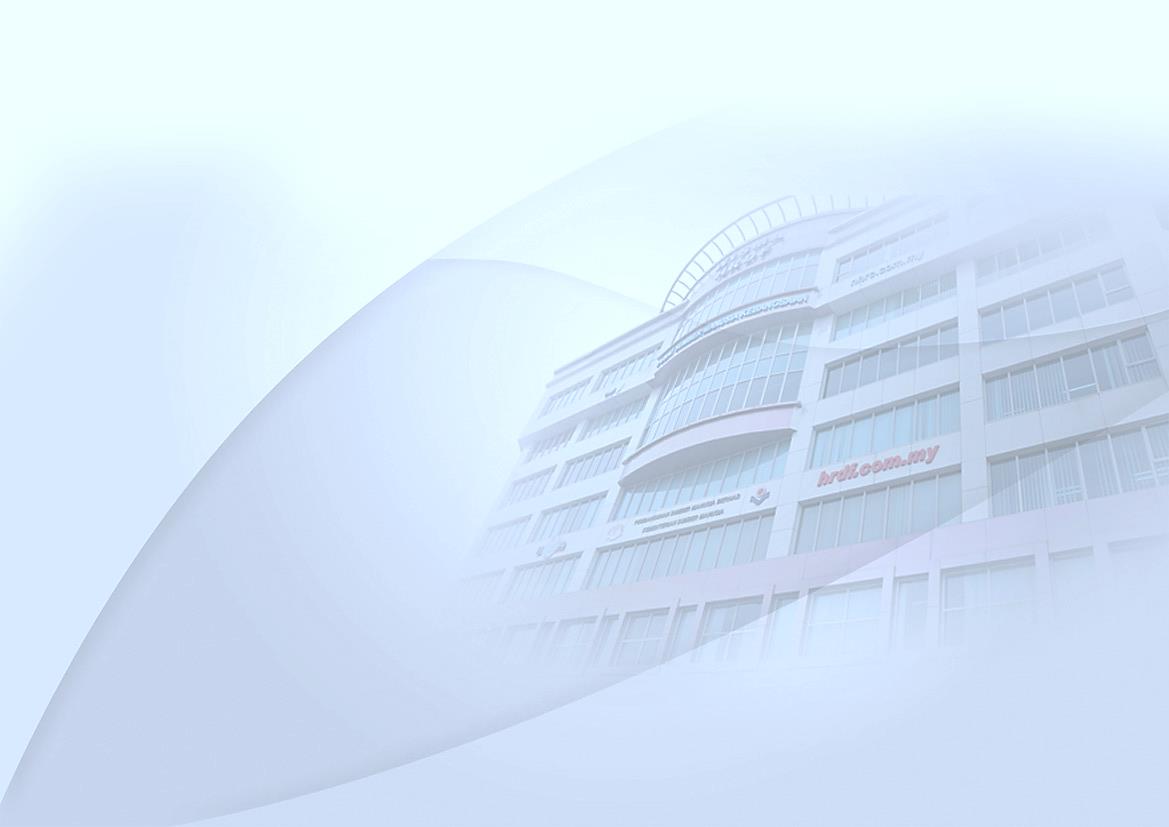 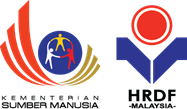 Registration
EMPLOYERS COVERED UNDER THE ACT ARE COMPULSORY TO REGISTER WITHIN 
30 DAYS FROM THE LIABILITY DATE
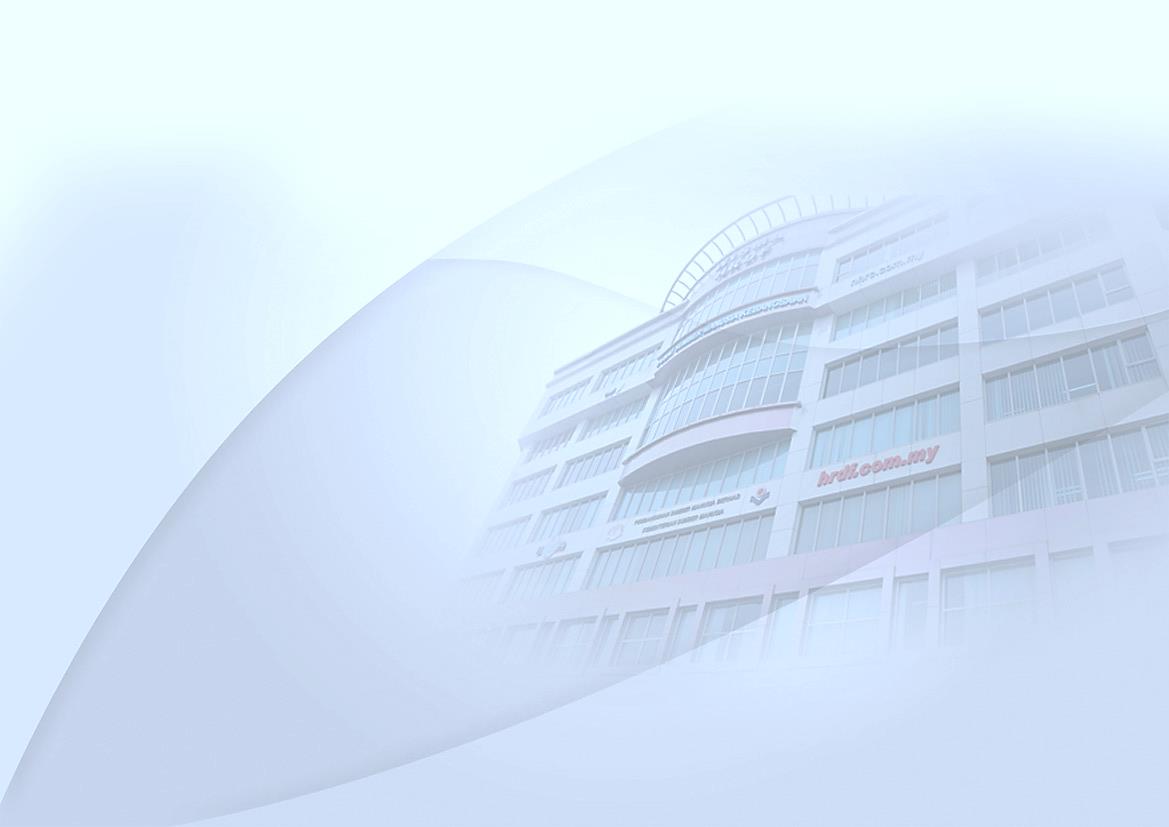 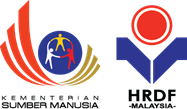 Punishment
FAILURE TO 
REGISTER
RM10,000 or 
1 Year Imprisonment or Both
FAILURE TO 
PAY LEVY
RM20,000 or 
2 Year Imprisonment or Both
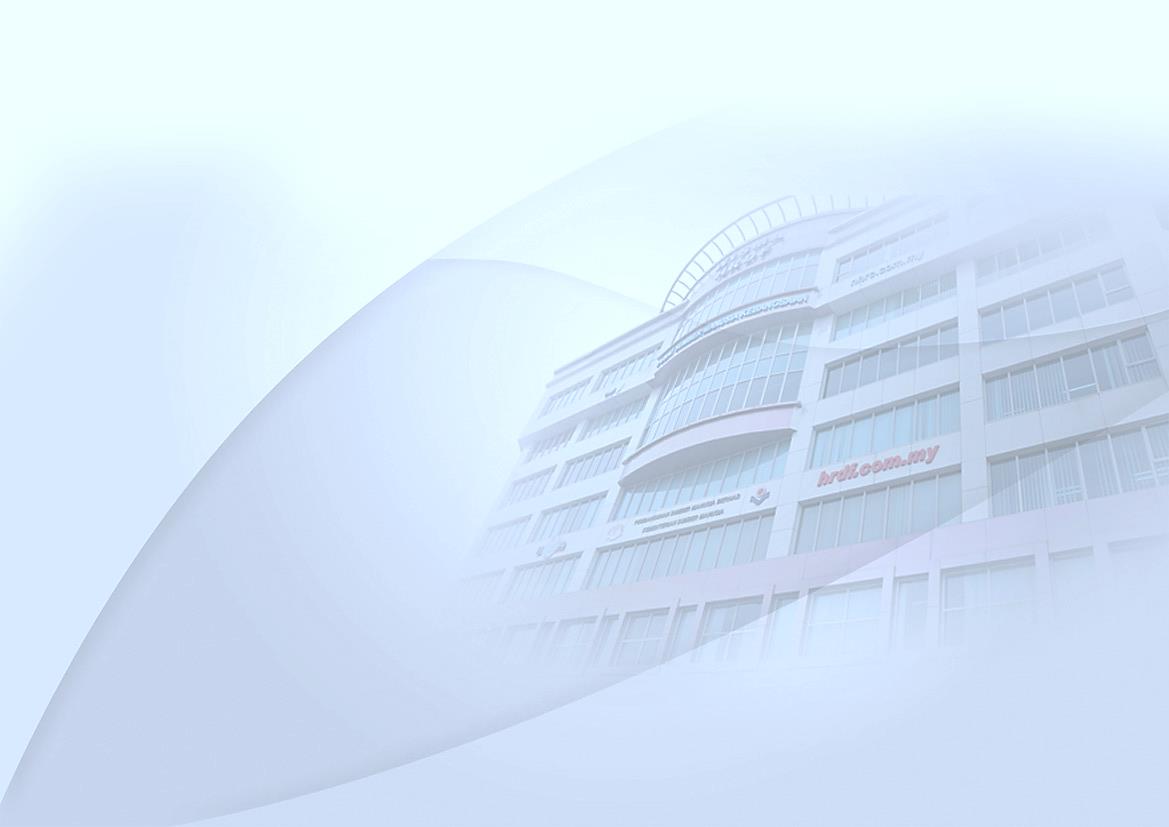 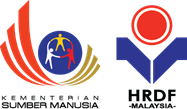 SECTORS COVERED UNDER THE ACT
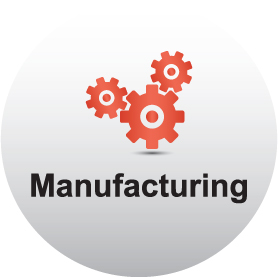 1
Manufacturing Sector
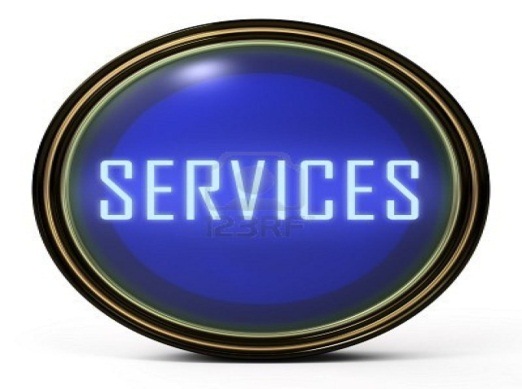 Service Sector
Mining & Quarrying
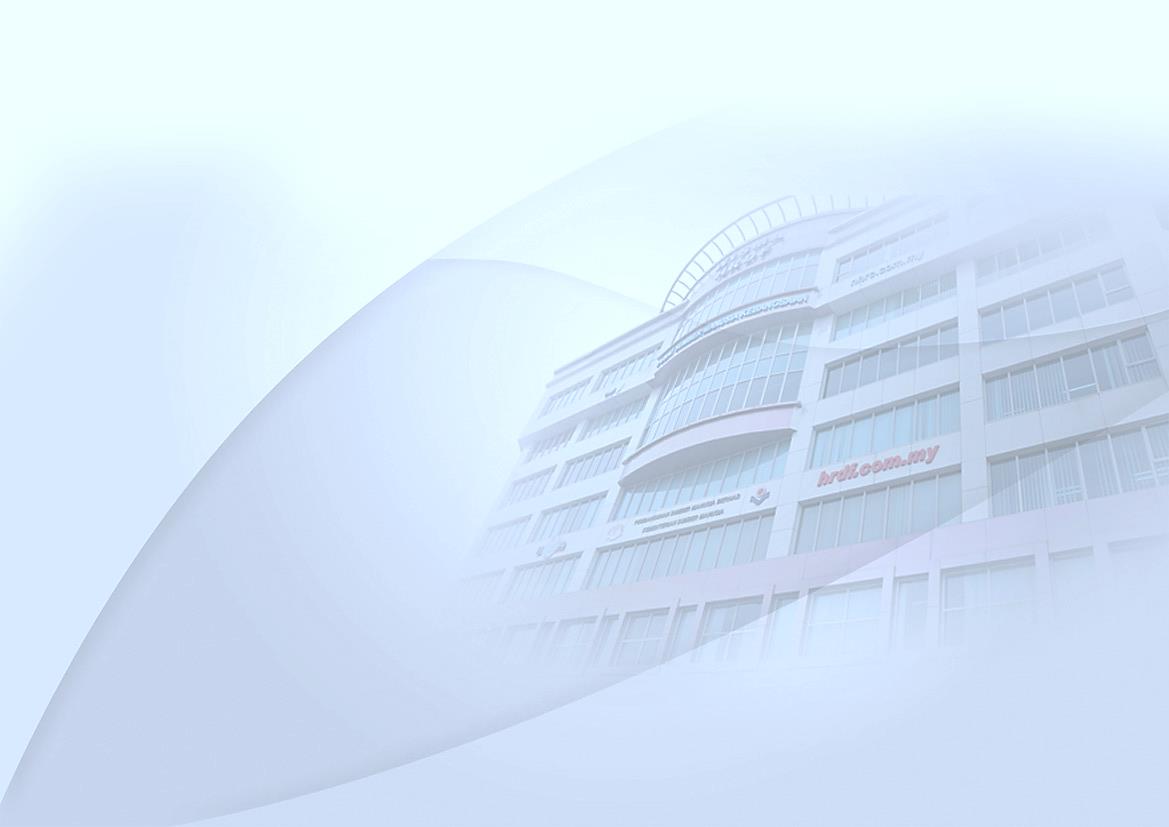 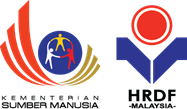 Manufacturing & Mining And Quarrying Sector
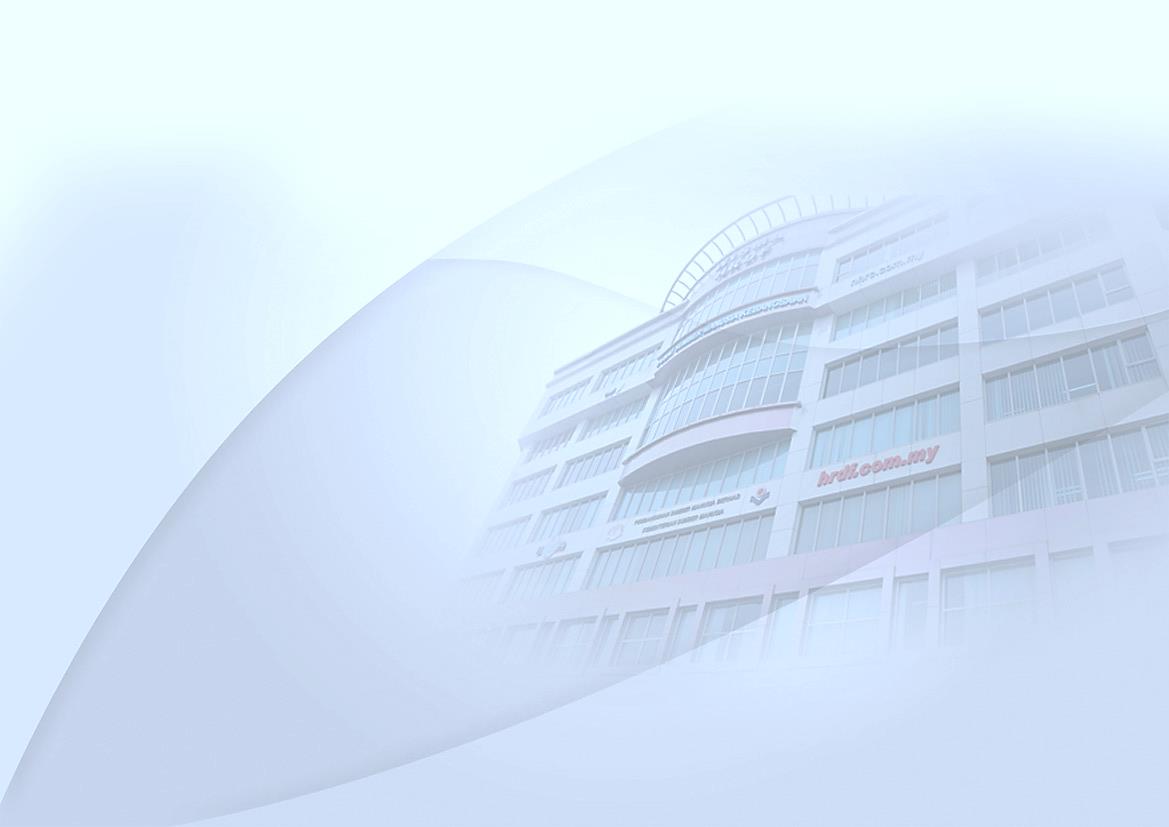 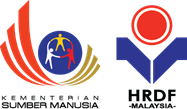 Service Sector
Mandatory
Levy
Number of Employees
(1%)
10 &
Employees
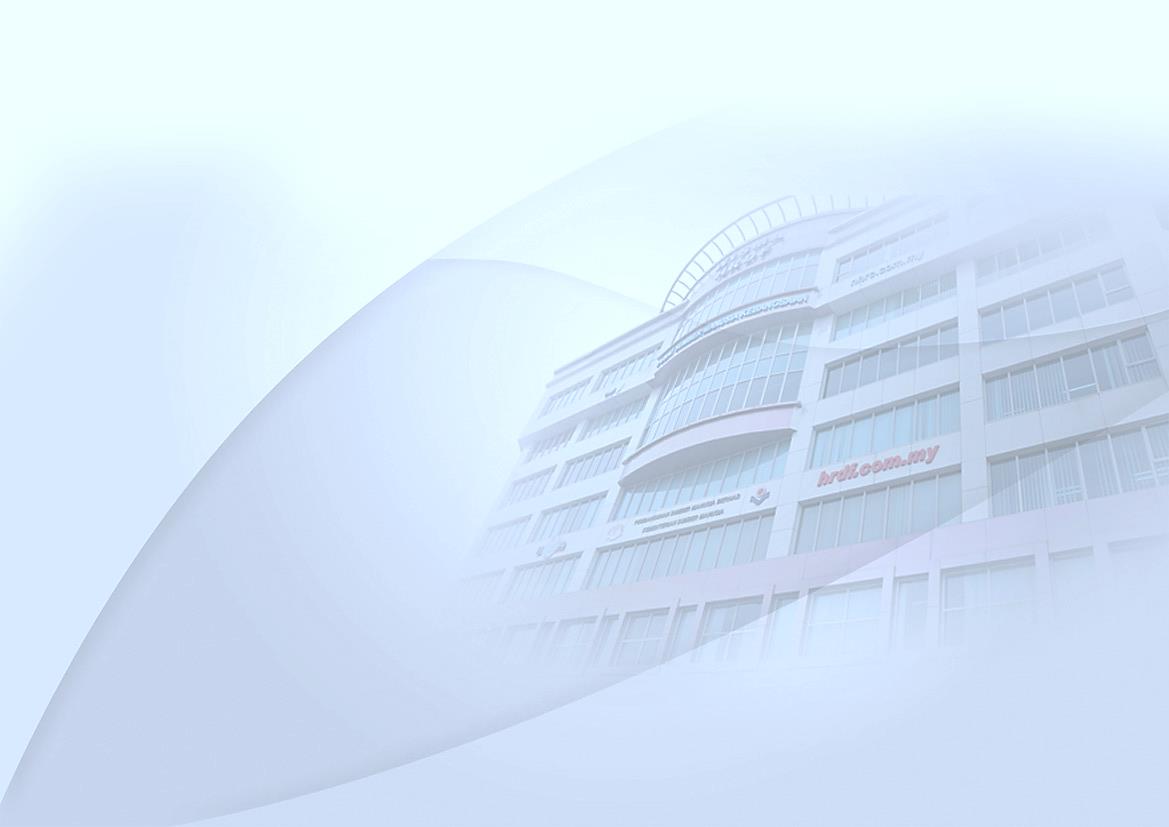 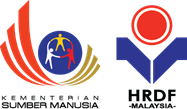 Cont..
50 employees and above
Hypermarket, Supermarket, and Store-services
30 employees and above
Food and Beverage Services
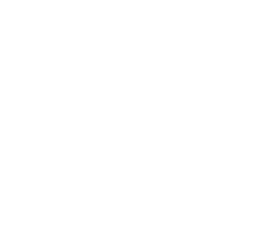 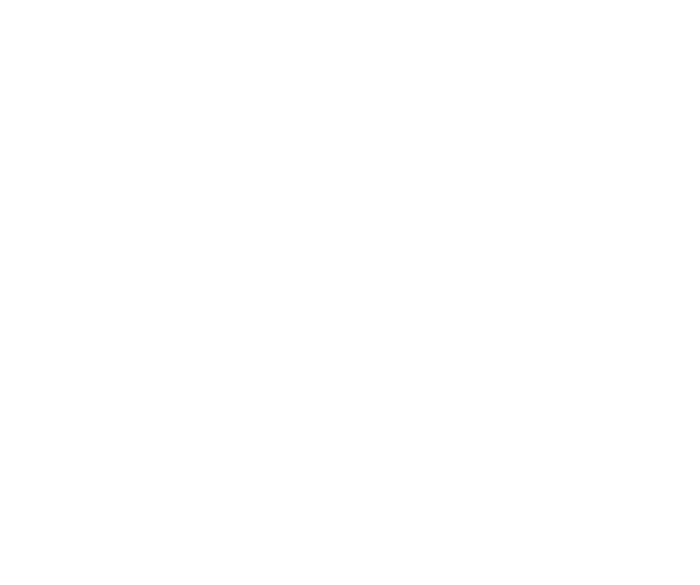 MEMBERS
www.hrdf.com.my
[Speaker Notes: Better look & feel]
Our Members
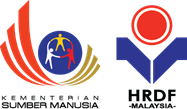 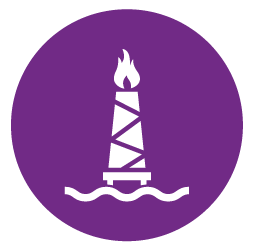 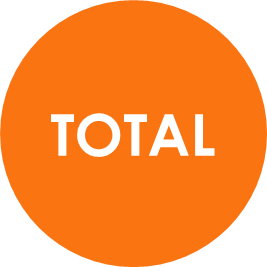 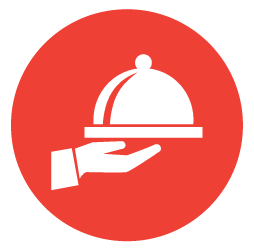 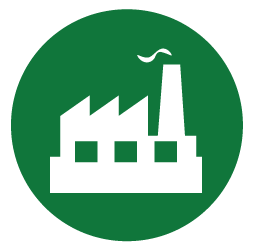 Manufacturing
Services
Mining & 
Quarrying
63
38
23
2
SUB-SECTORS
SUB-SECTORS
SUB-SECTORS
SUB-SECTORS
7,054
9,461
16,564
47
REGISTERED EMPLOYERS
REGISTERED EMPLOYERS
REGISTERED EMPLOYERS
REGISTERED EMPLOYERS
870,614
870,979
17,325
1,758,918
EMPLOYEES COVERED
EMPLOYEES COVERED
EMPLOYEES COVERED
EMPLOYEES COVERED
www.hrdf.com.my
PEOPLE   I   PROWESS   I   PROGRESS
6
[Speaker Notes: Better look & feel]
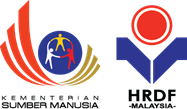 FREIGHT FORWARDER INDUSTRY IN JOHOR
Overall % 
Levy Utilization:
44.97 % (Low)
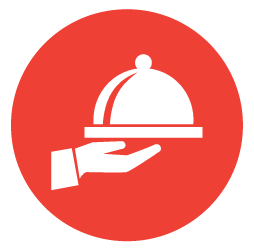 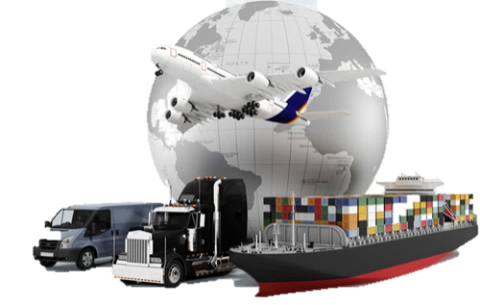 % Levy utilization:
68.71 %
Services
Freight Forwarder Industry (Johor)
38
SUB-SECTORS
7 LARGE
% Levy utilization:
42.96 %
9,461
REGISTERED EMPLOYERS
90
83 SME
REGISTERED EMPLOYERS
4451
%	: No Employers
     0%	:        17  
< 50%	:        24
> 50%	:        49
870,614
EMPLOYEES COVERED
EMPLOYEES COVERED
< 30% - 16
> 30% -  8
< 75% - 33
> 75% - 16
www.hrdf.com.my
PEOPLE   I   PROWESS   I   PROGRESS
7
[Speaker Notes: Better look & feel]
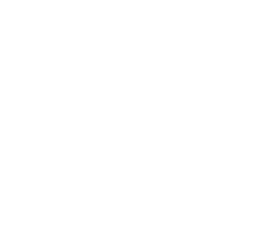 HRDF LEVY
www.hrdf.com.my
[Speaker Notes: Better look & feel]
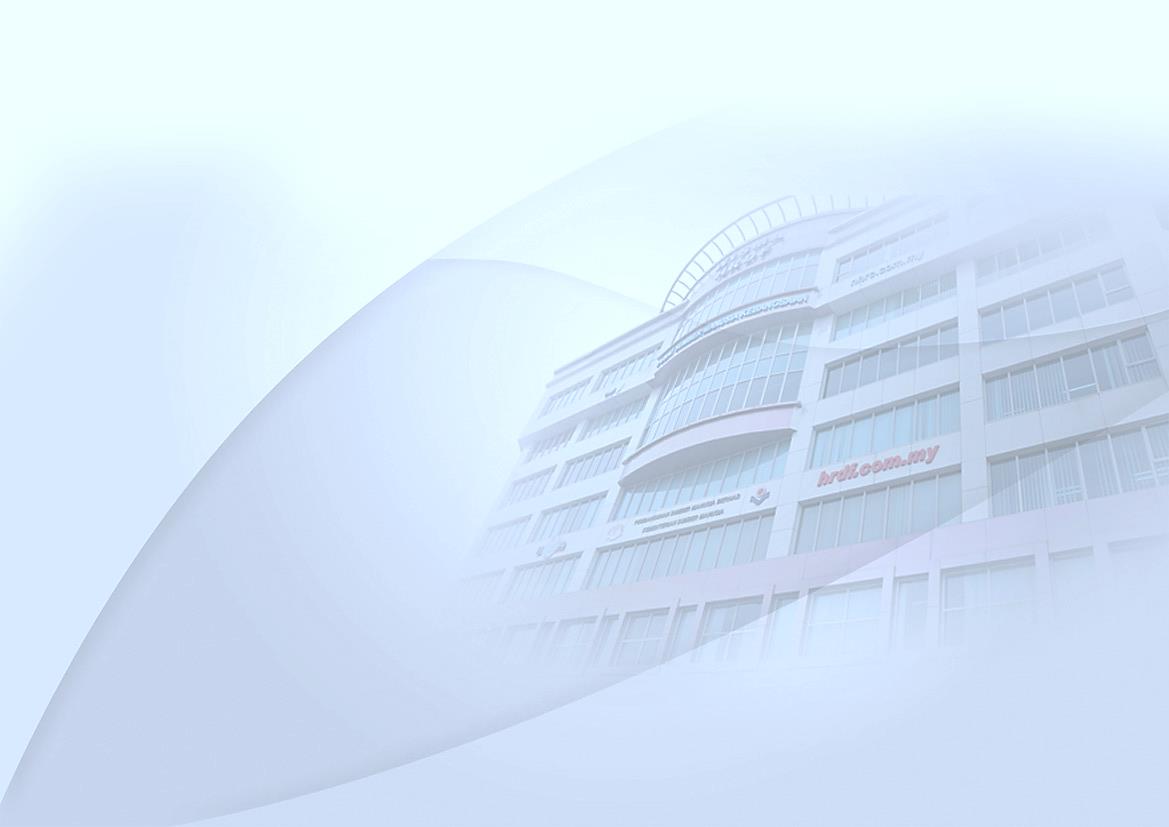 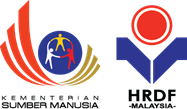 What is Levy?
Levy Is A Compulsory Payment To HRDF
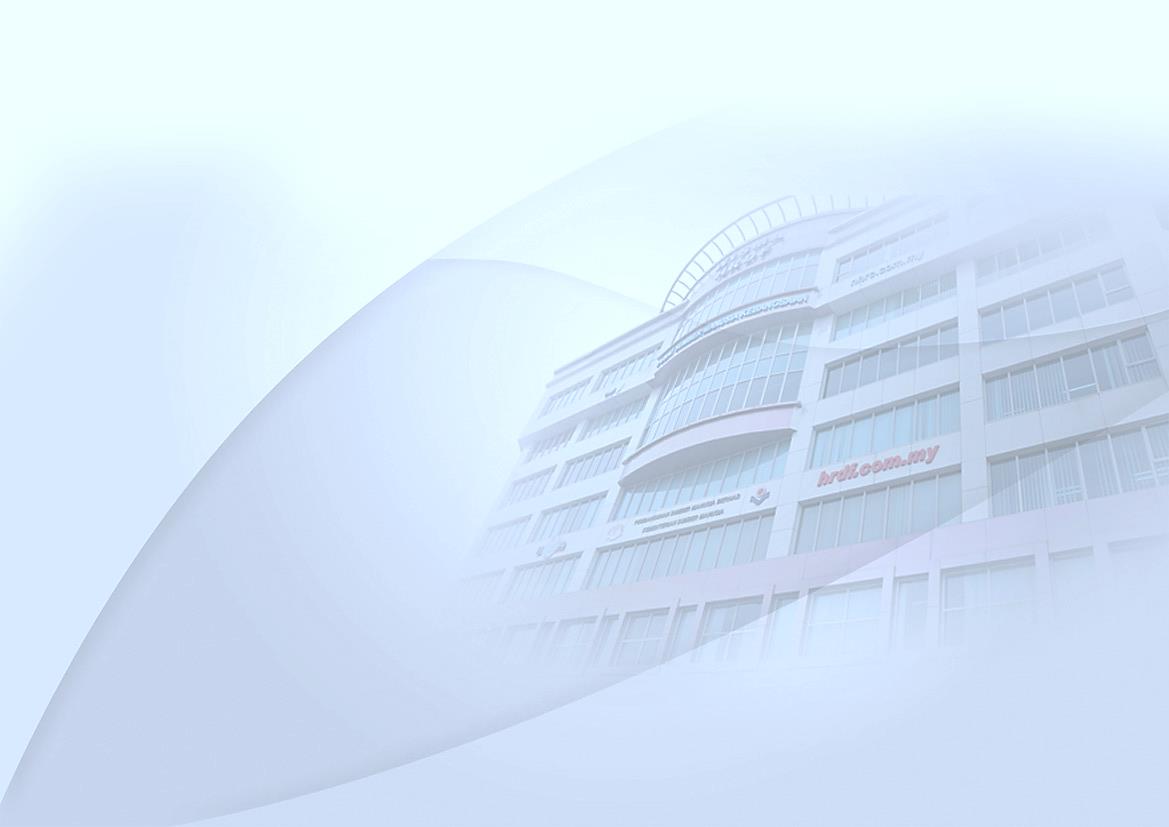 Levy..
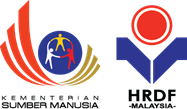 1% of Employees Monthly Salary
@
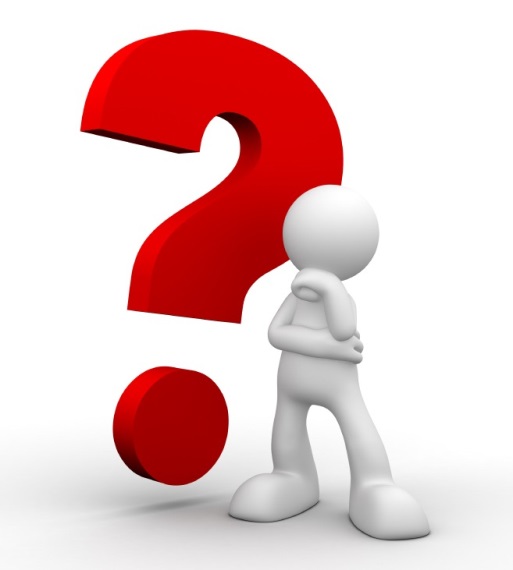 0.5% of Employees Monthly Salary
(for optional employers)
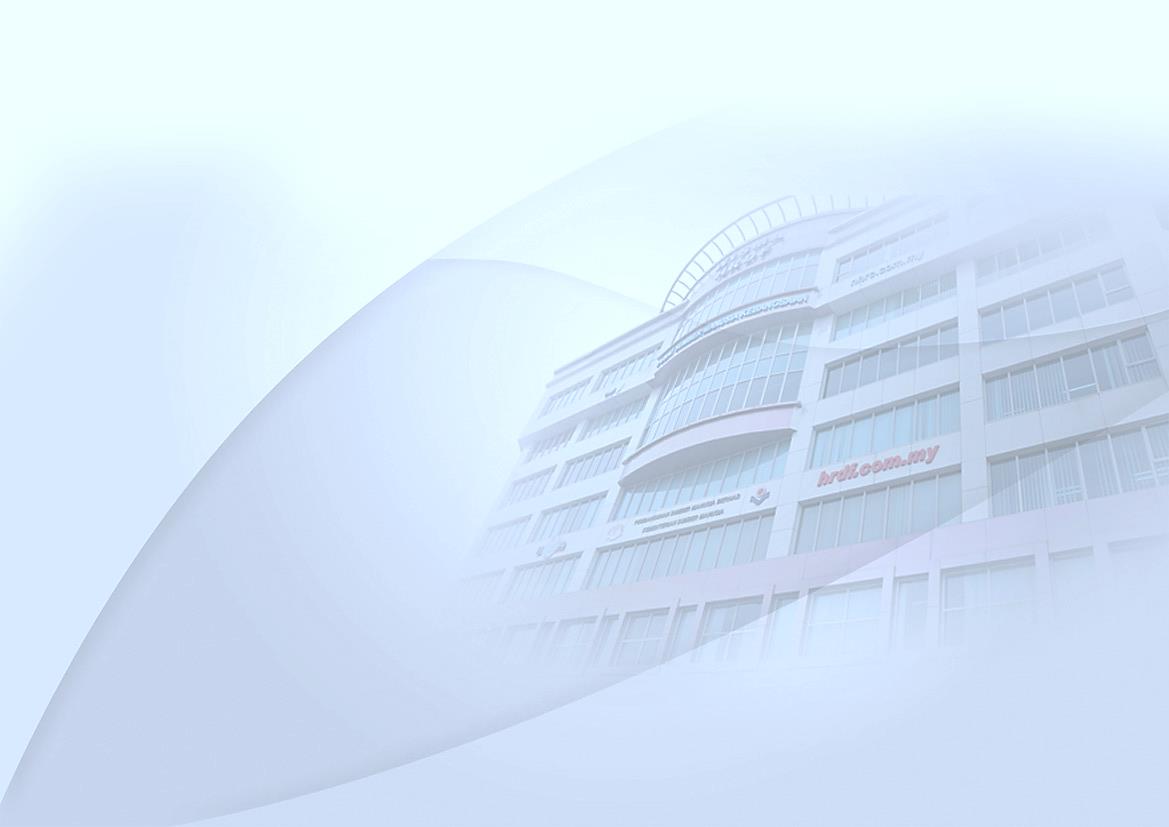 Calculation Of HRDF Levy
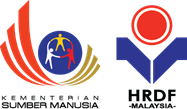 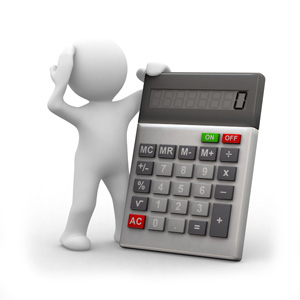 ( Basic Salary + Fixed Allowance ) x 1%
Fixed Allowance

(The amount that not change from month to month)
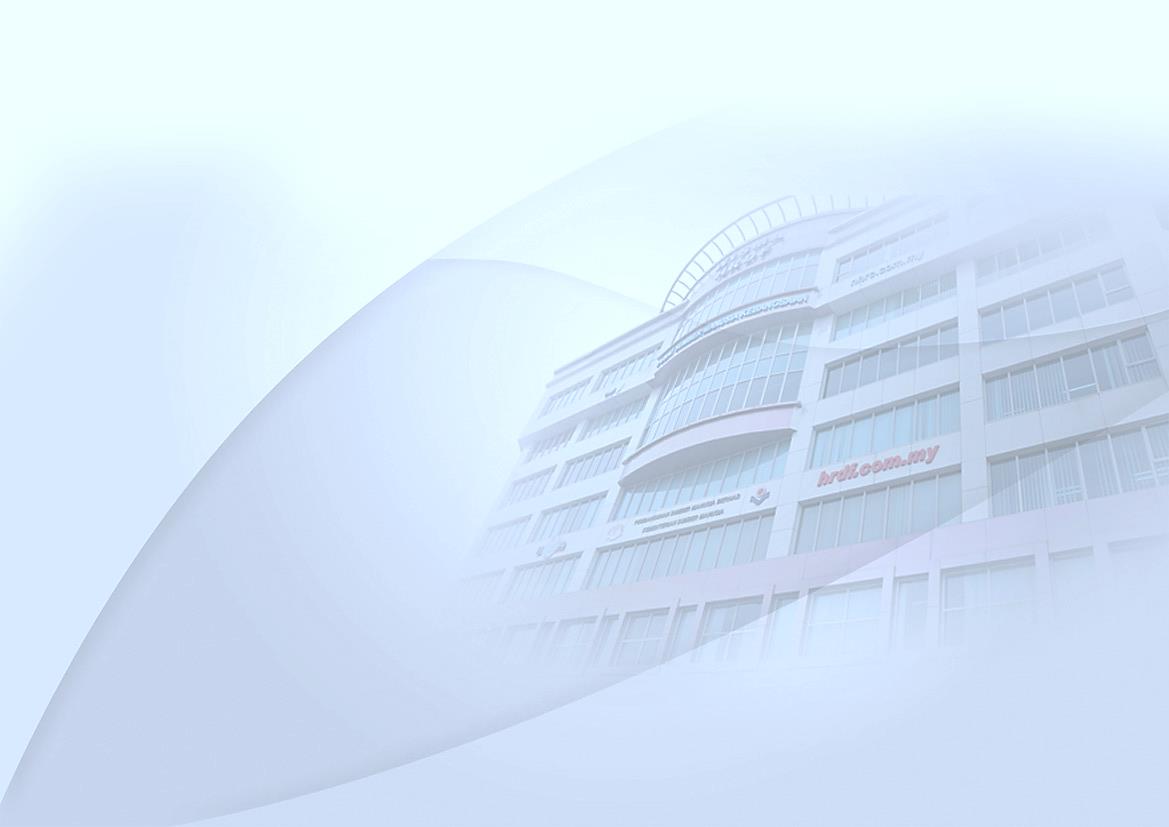 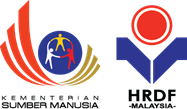 Employer Registration Form
FORM 1
Supporting Documents
Form 9
Form 24
-   	Form 49
Form A EPF (EPF Statement)
Company Profile / Financial Statement (To Verify Principal Activity Of A Company
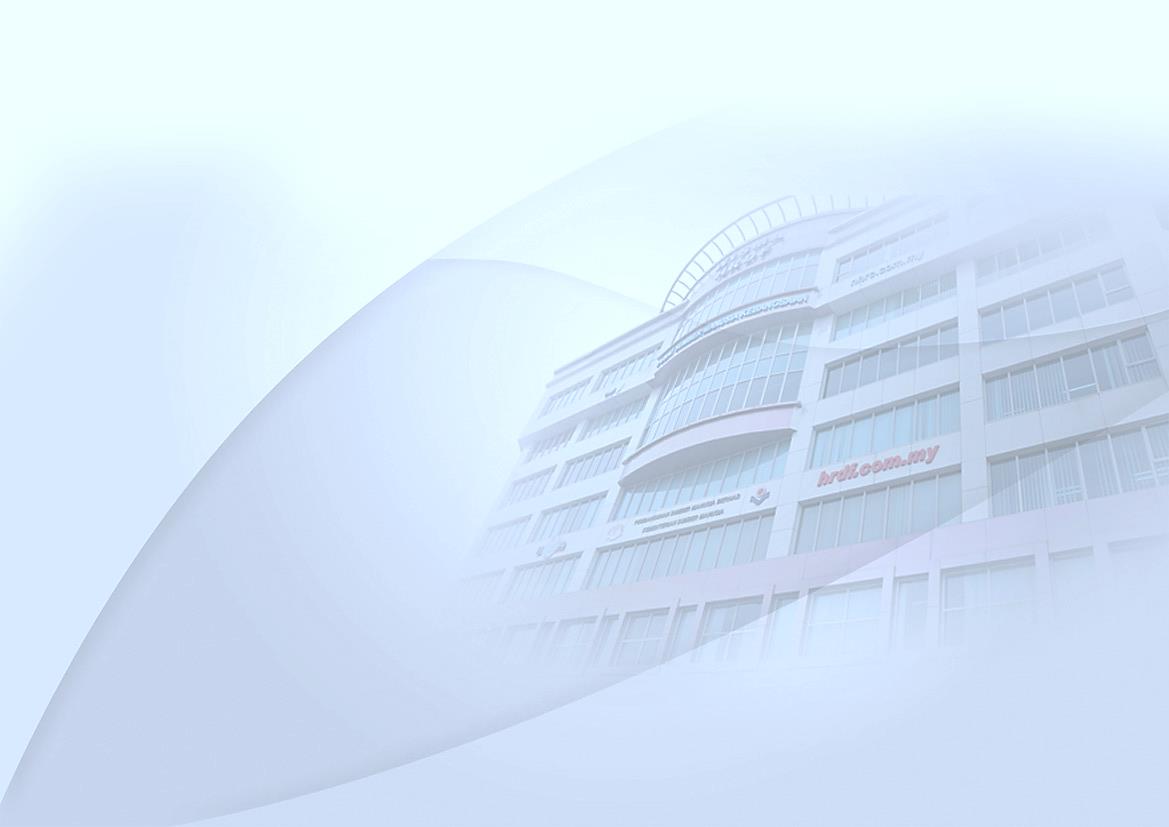 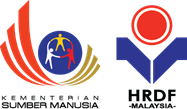 Cessation Of Being An Employer Form
FORM 4
Supporting Documents
Letter from EPF/SOCSO on Cancellation 
     of Account 

PK(Pemberhentian Kerja) Form to the Labour Department

Any Relevant Documentations to Substantiate the Closure of a Company
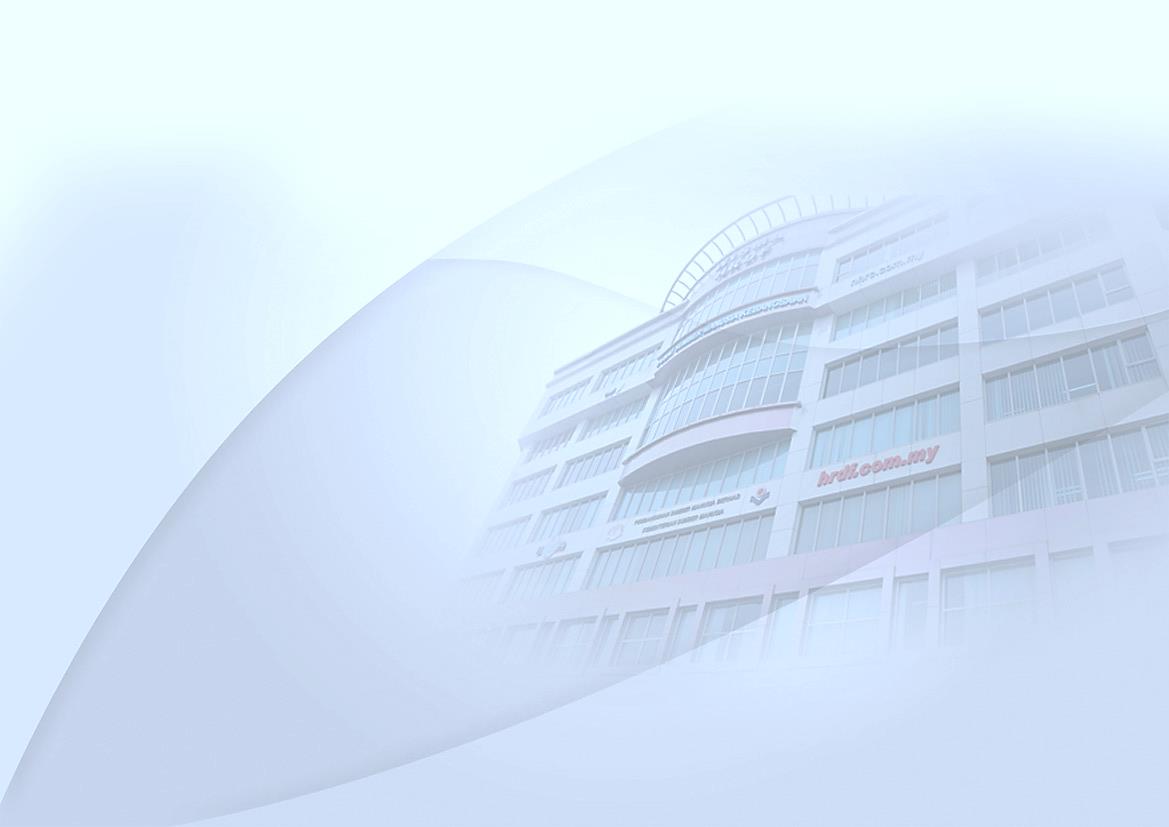 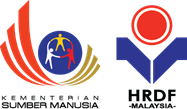 Change Of Employer Form
FORM 5
Supporting Documents
Document which substantiate the acquiring of interest (liability, asset & employees) of the company registered with PSMB 
     - Agreement; or
     - Extract of Board Resolutions
Document need to be certified true copy
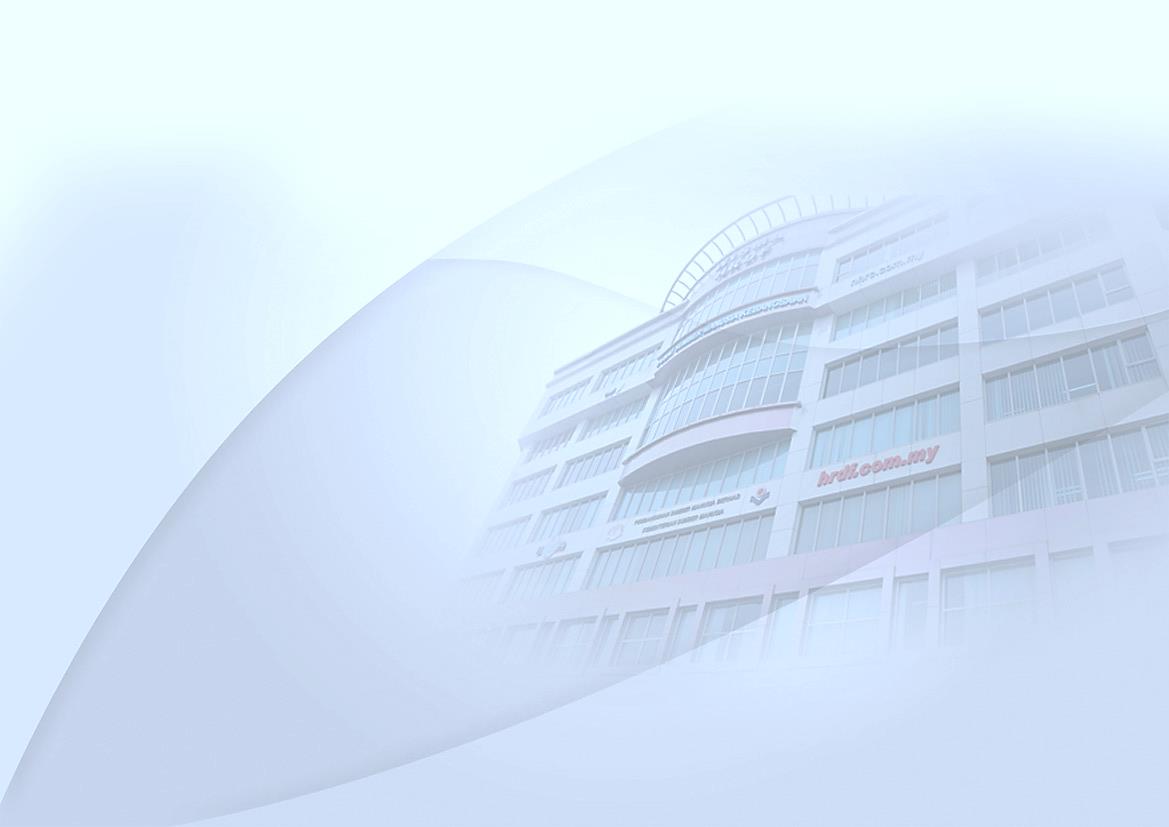 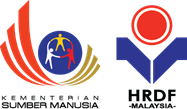 Deregistration Of Employers Form
Number of Employees
< 10 for 
3 Consecutive Months
Supporting Documents
Statutory Declaration (certified by Commissioner of  Oath) 

Latest EPF Statements for 3 
     Consecutive Months
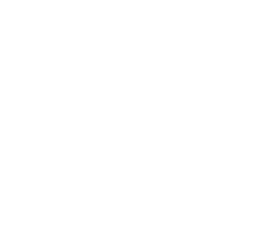 TYPE OF TRAINING
PROGRAMME
www.hrdf.com.my
[Speaker Notes: Better look & feel]
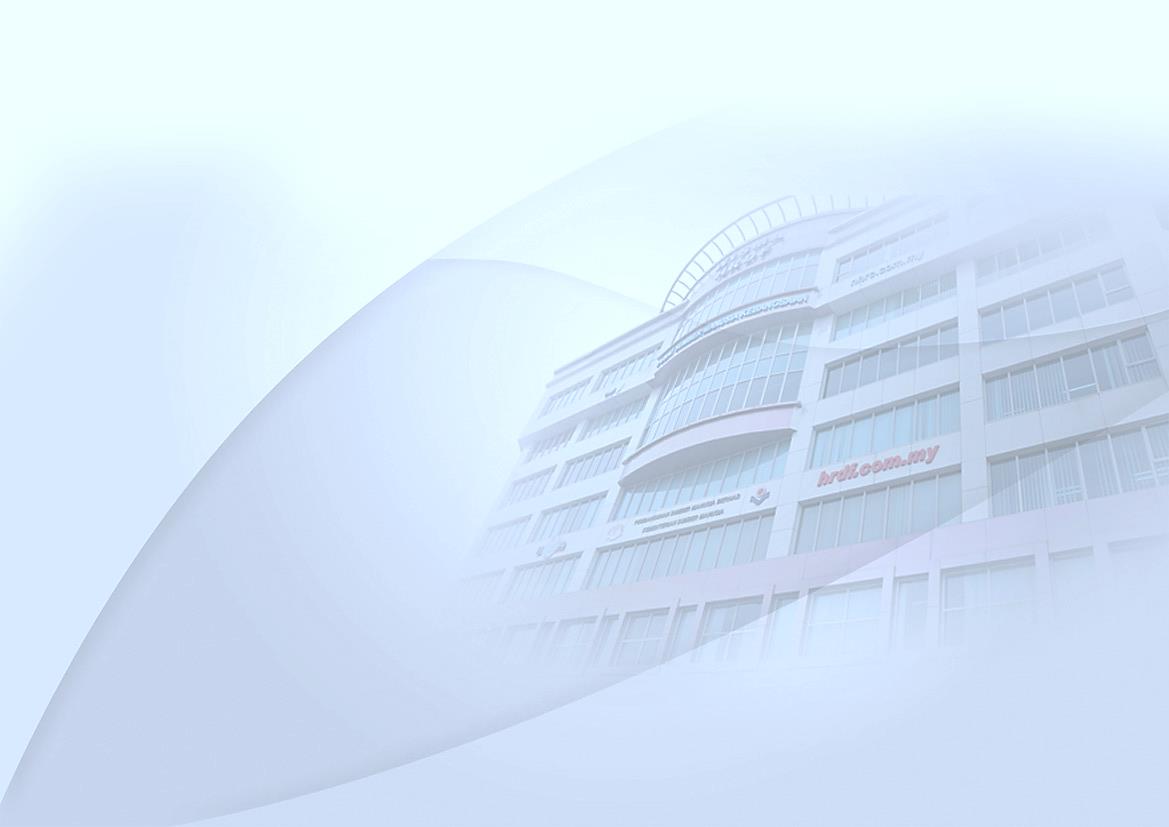 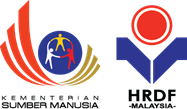 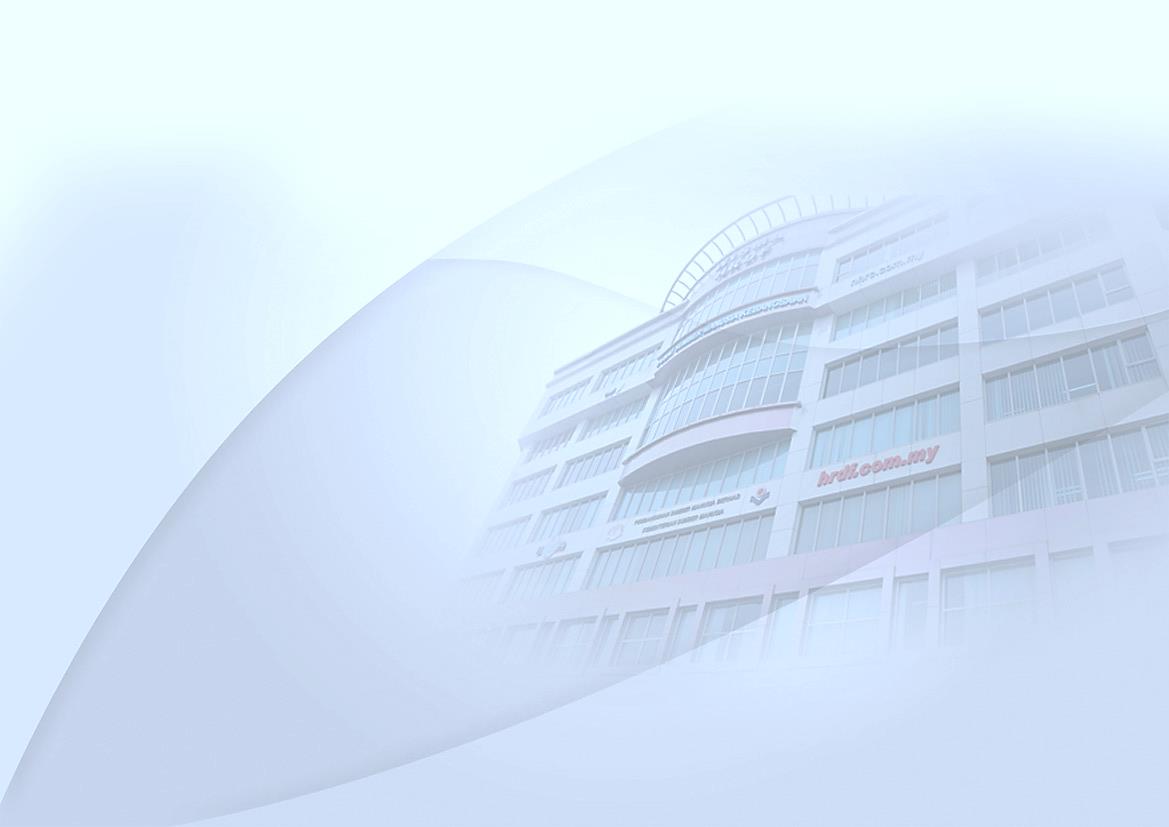 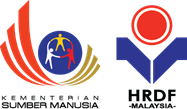 Cont..
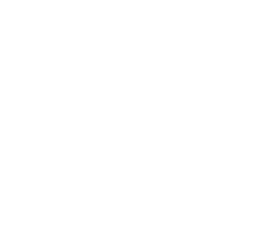 ALLOWABLE 
TRAINING COST
www.hrdf.com.my
[Speaker Notes: Better look & feel]
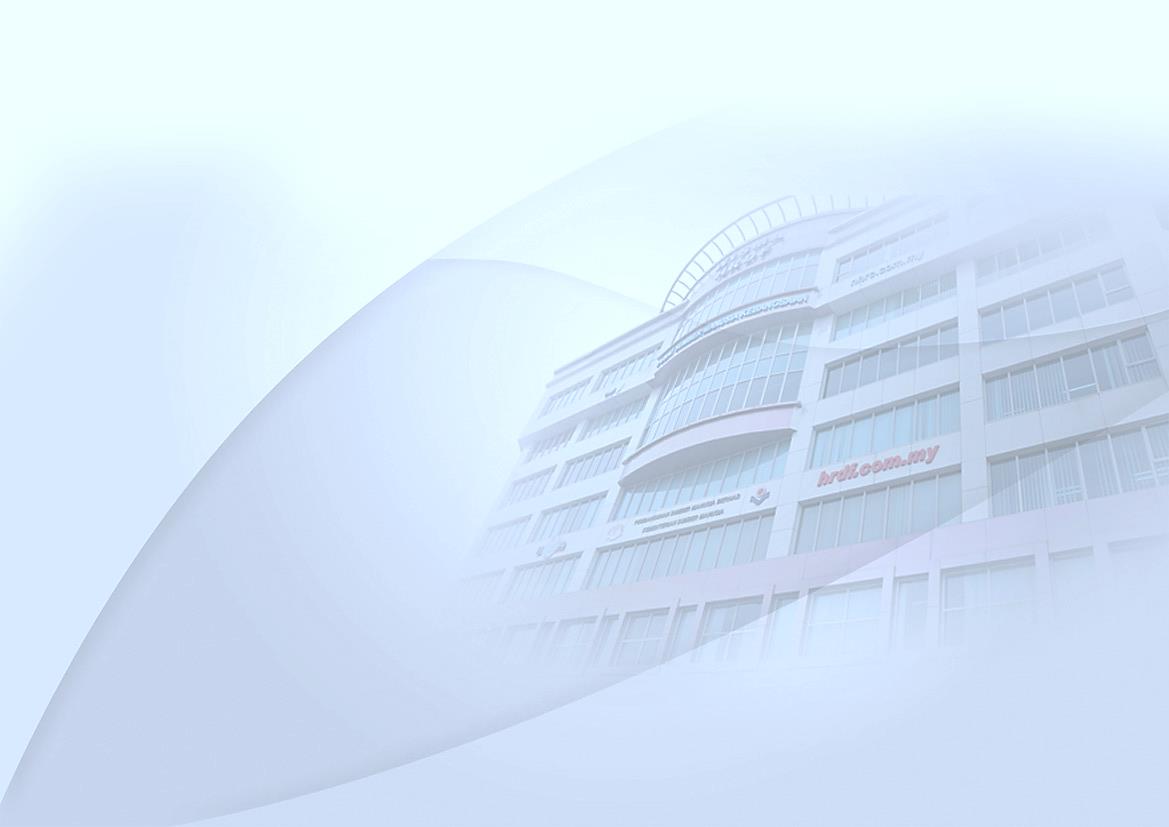 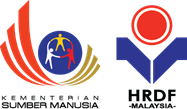 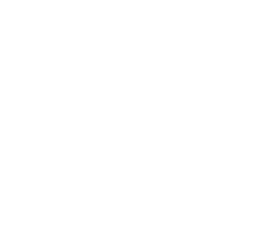 TRAINING 
SCHEMES
www.hrdf.com.my
[Speaker Notes: Better look & feel]
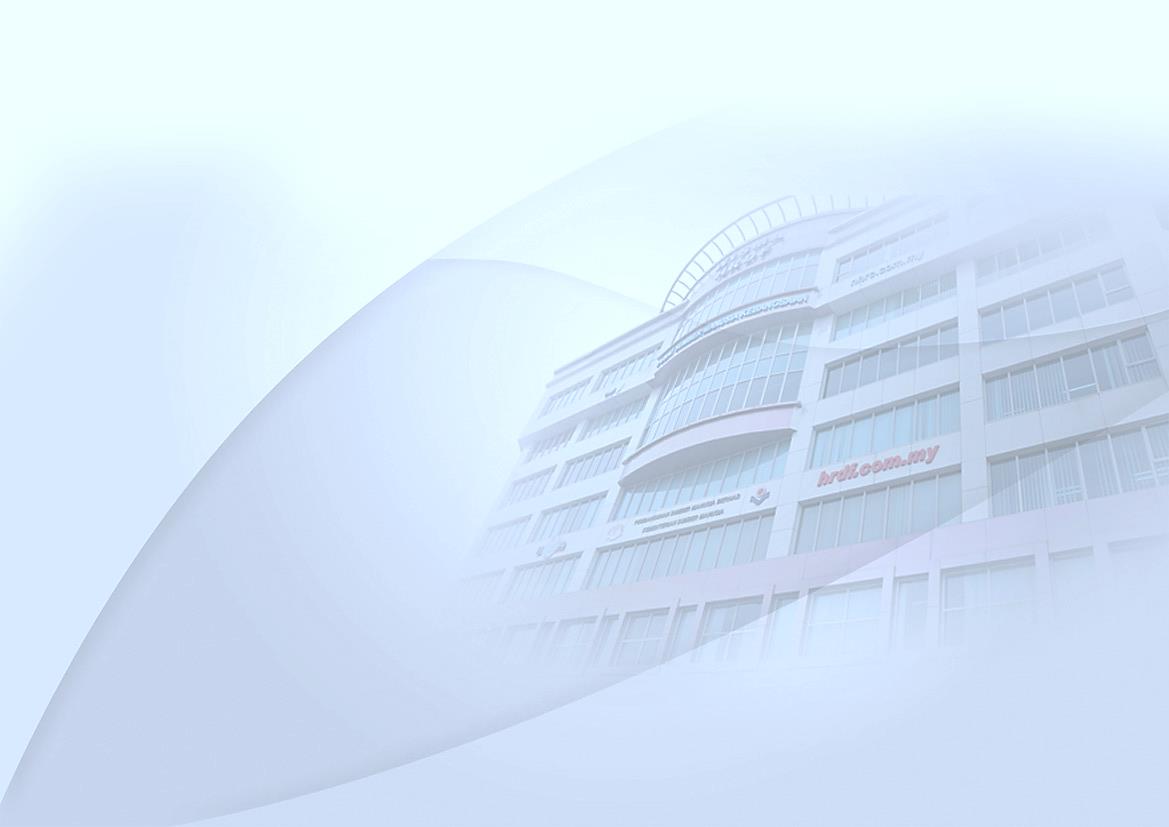 Our Training Schemes
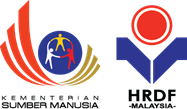 HRDF offers various schemes to meet the requirements of the industry:
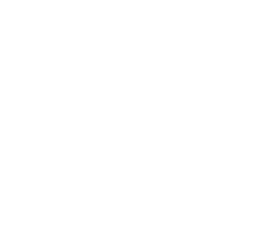 SBL SCHEME
www.hrdf.com.my
[Speaker Notes: Better look & feel]
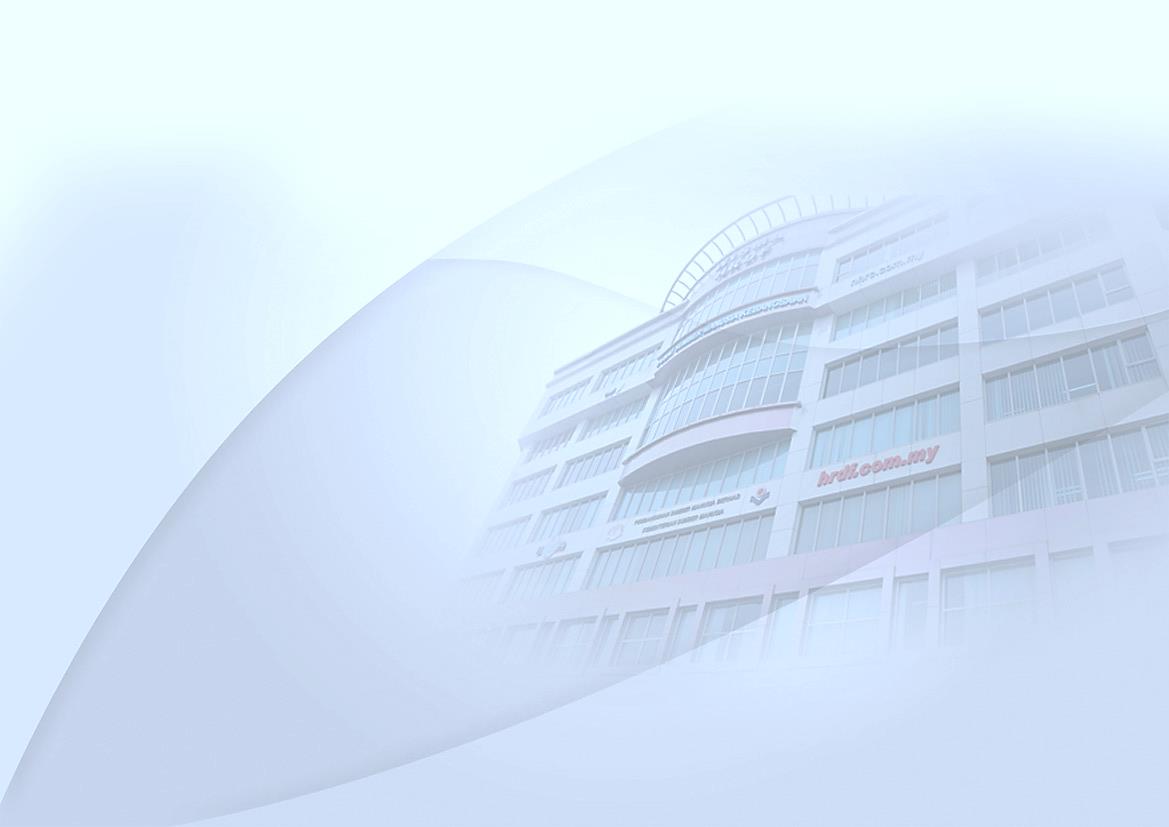 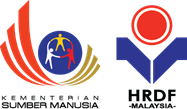 SBL SCHEME
Employers are free to identify their own training needs
Employers need to pay the training provider
      the course fees in advance
Registered Training provider(s) meanwhile the programme(s) are not registered with PSMB
Employer(s) need to submit online application form(s) before training commences
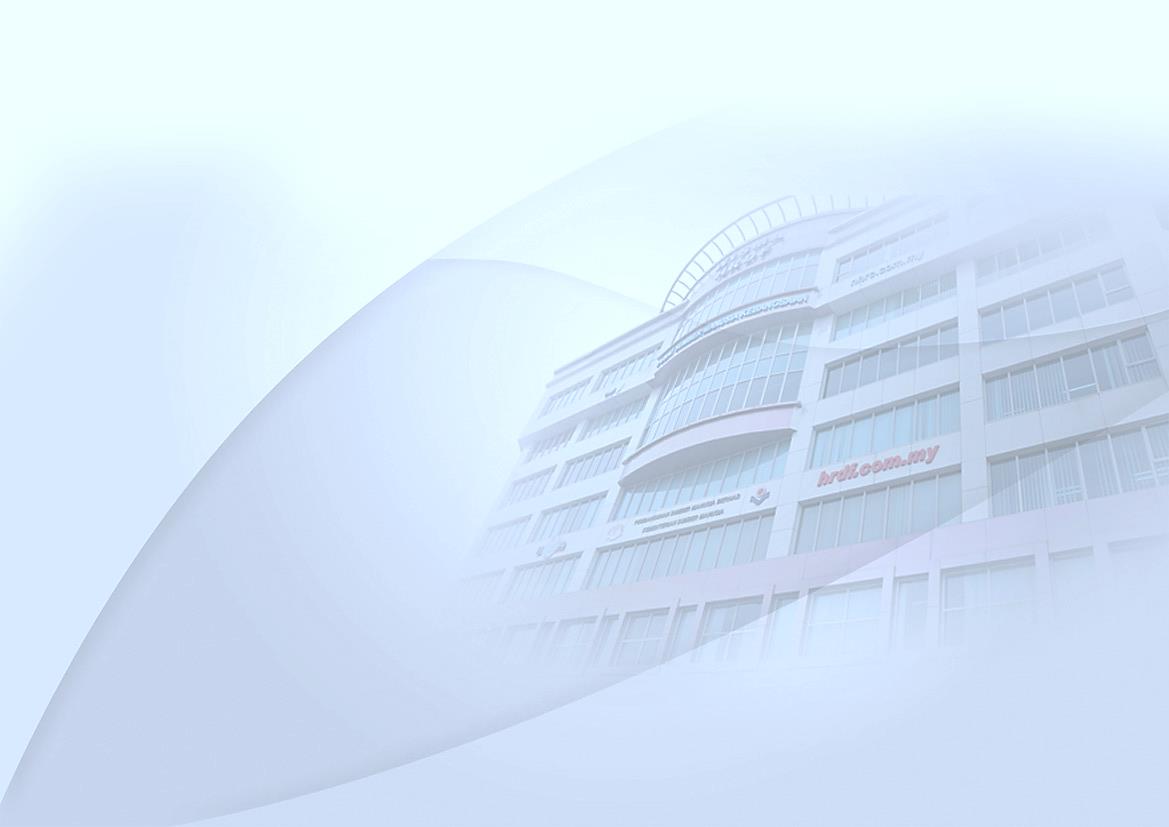 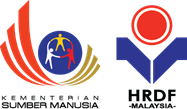 Cont..
Flexible And Can Be Conducted As 

	i.      In-house Programme

Internal Trainer(s) 
External Trainer(s)
Overseas Trainer(s)

Public Programme

Overseas Training
!!!! Last date to submit application form is 
ONE DAY BEFORE training commences
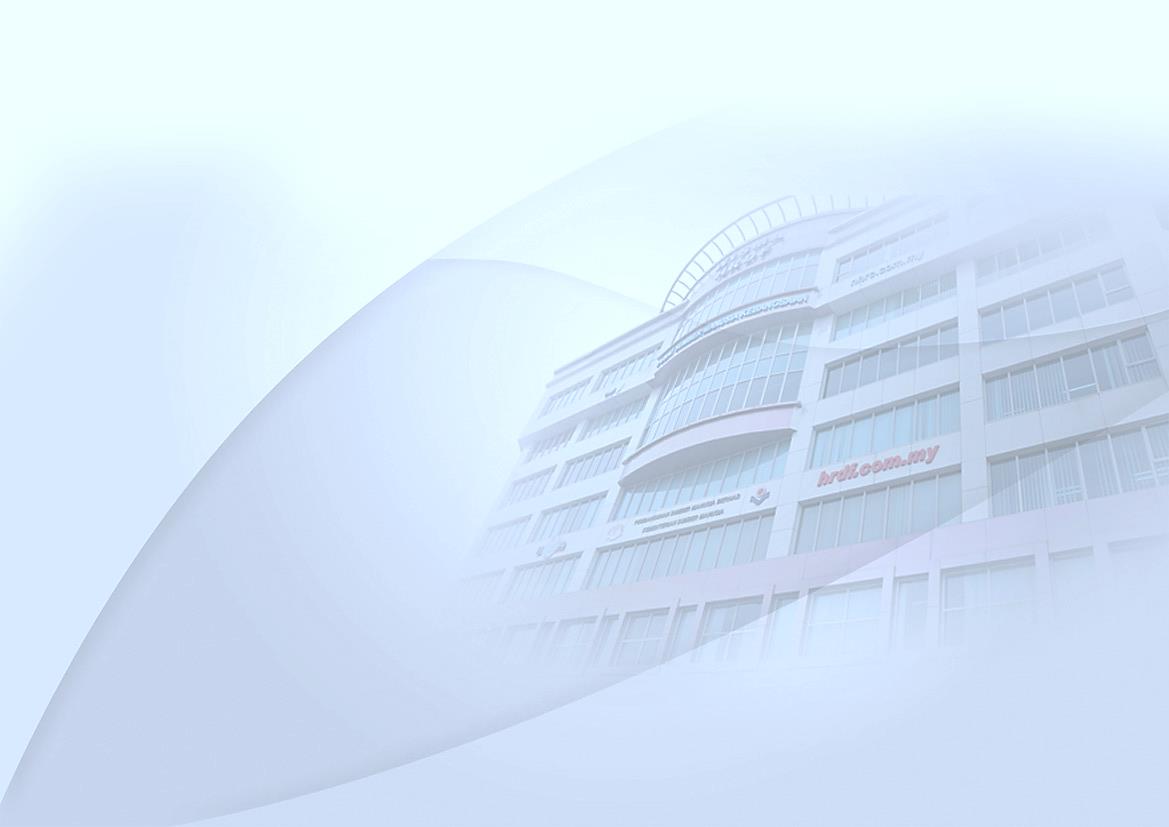 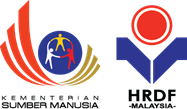 How To Apply?
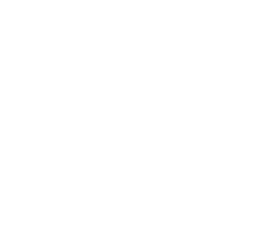 SBL-KHAS

 SCHEME
www.hrdf.com.my
[Speaker Notes: Better look & feel]
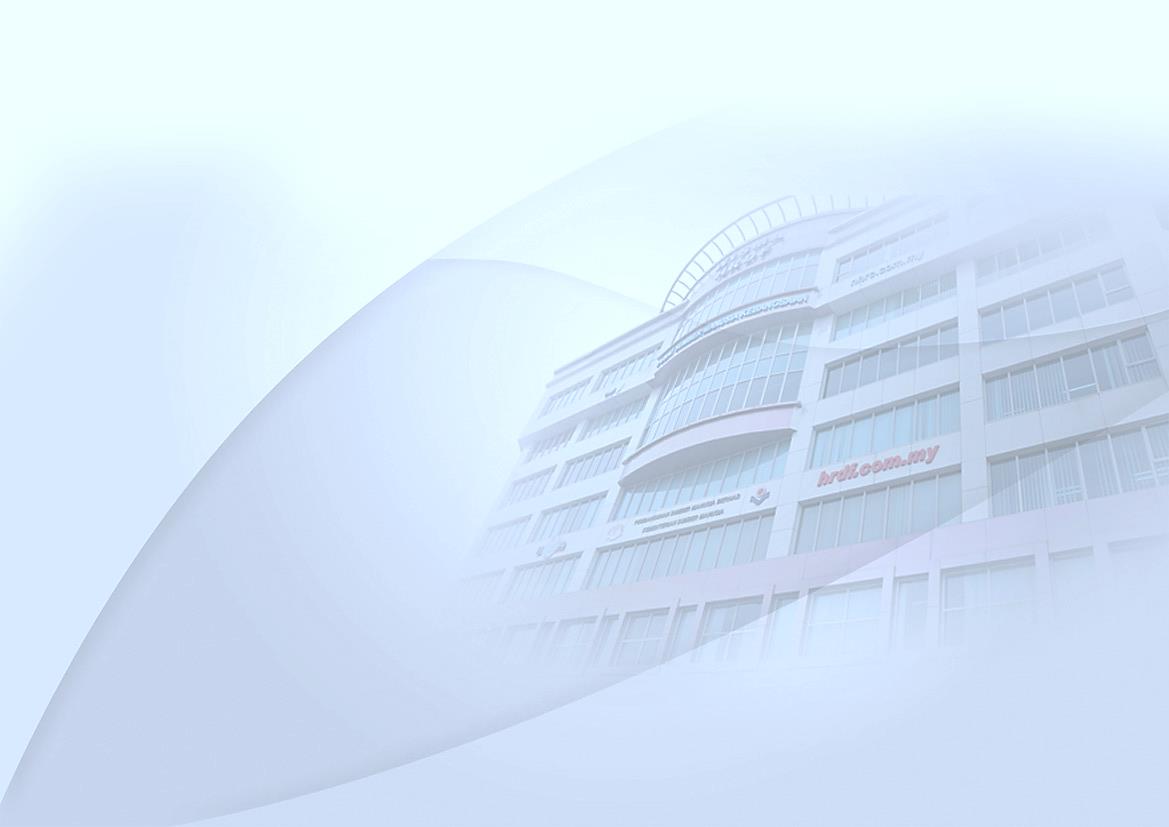 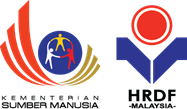 SBL –Khas Scheme
Debiting directly course fee from existing levy balance

Training provider(s), trainer(s) and programme(s) need to be registered

Employer(s) need not to pay the training provider(s) the course fees in advance
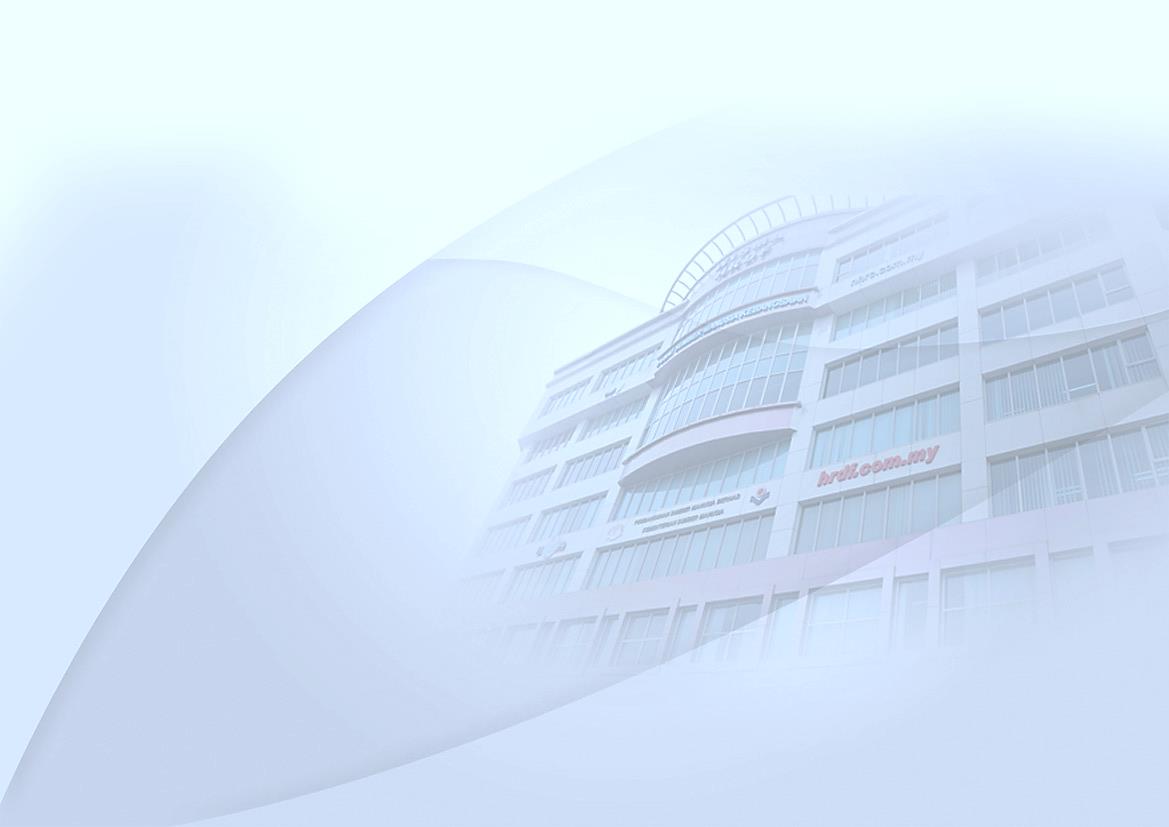 Cont..
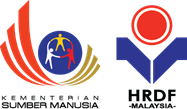 Course contents can be customized as required by employers, but not exceeding 50% of the approved course contents.

Involves Public and In-House Training Programme(s) Conducted by External Trainer(s)
Employer(s) need to submit online application form(s) before training commences
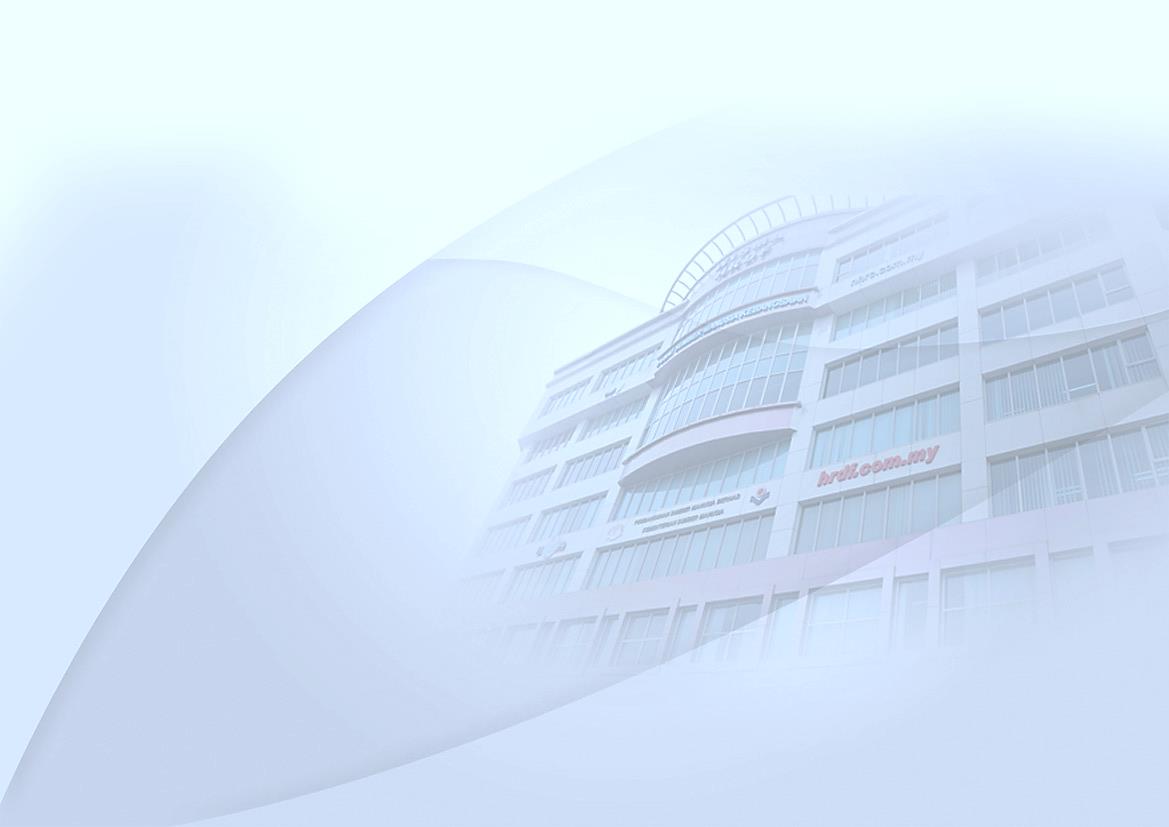 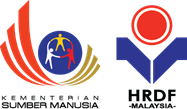 Eligibility of Employers
Registered with PSMB and contributes the HRD levy 

No arrears and interest on levy

Sufficient levy balance (all previous grant  approval  issued but yet to be claimed are accounted for)
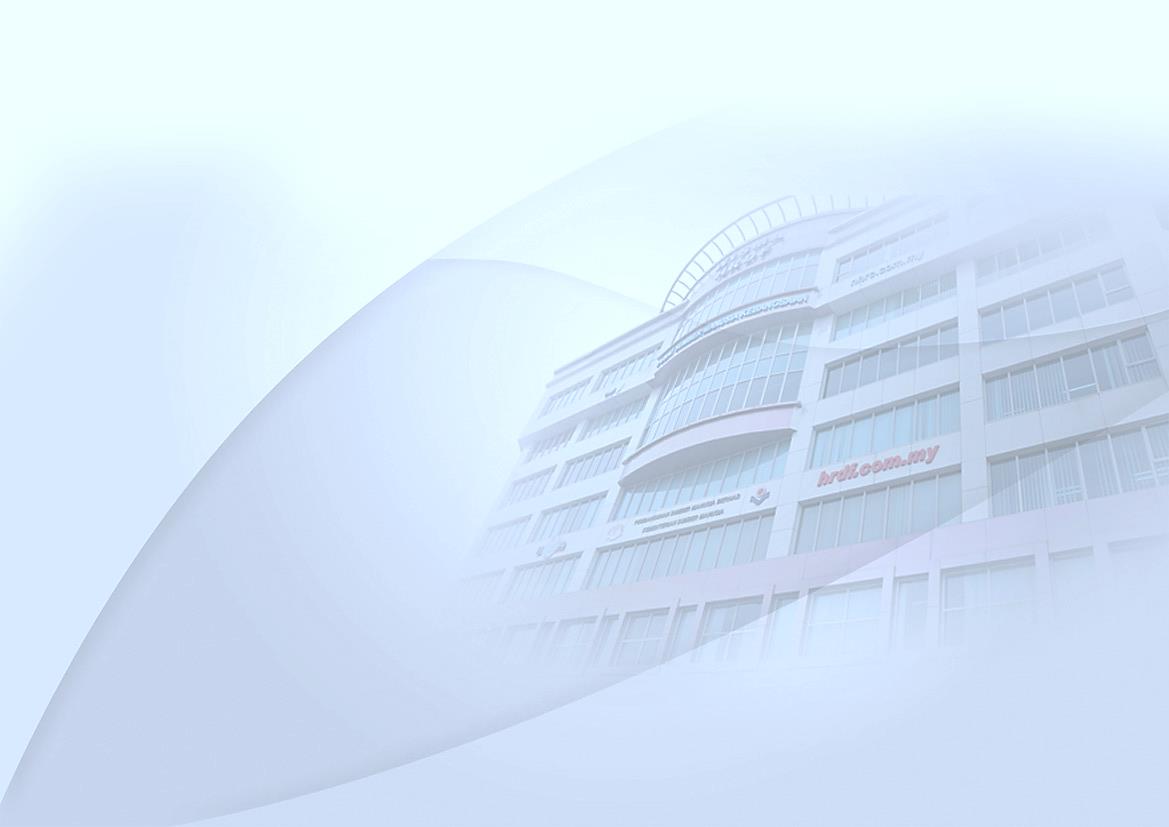 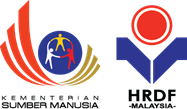 How To Apply?
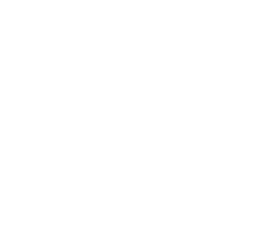 Purchase Of Training Equipment & Setting Up 
Of 
Training Room Scheme
www.hrdf.com.my
[Speaker Notes: Better look & feel]
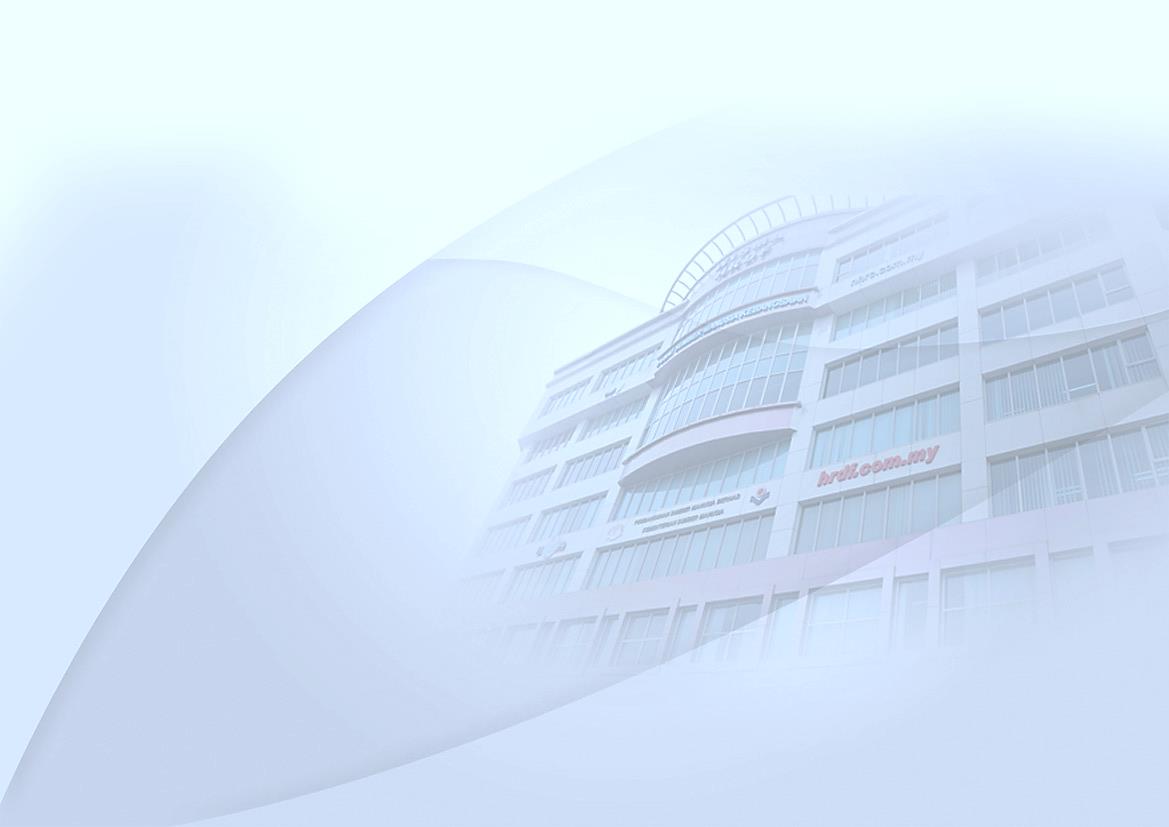 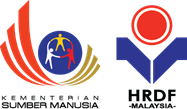 Television
Notebook
Mannequin
Poster
List of Allowable Training Equipments
Portable Speaker & Microphone
Cassette Recorder
OHP Projector
White Board Screen
Table & Chairs
LCD Projector
P.A. System
Flip Chart Stand
Gymnasium Set
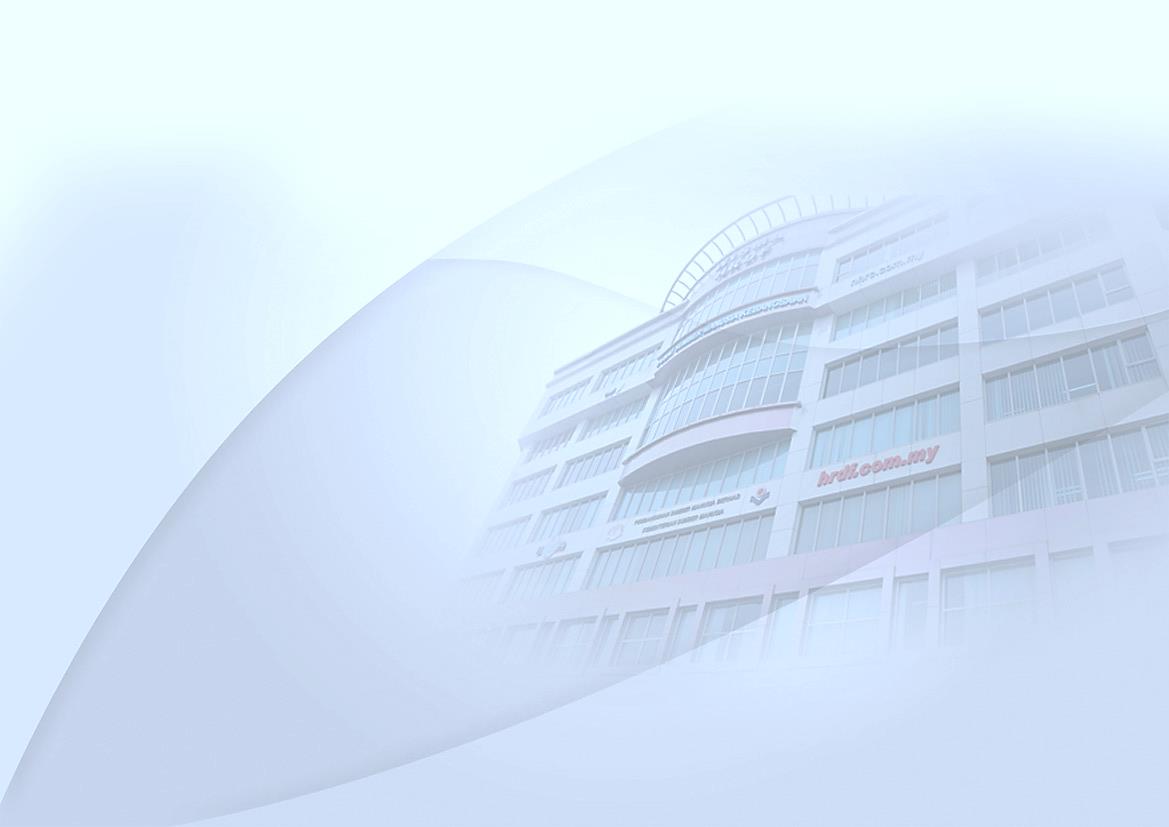 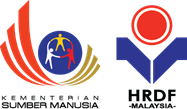 “Financial assistance is subject to a maximum of 30% of the levy balance on 1st January in the year the application is submitted”
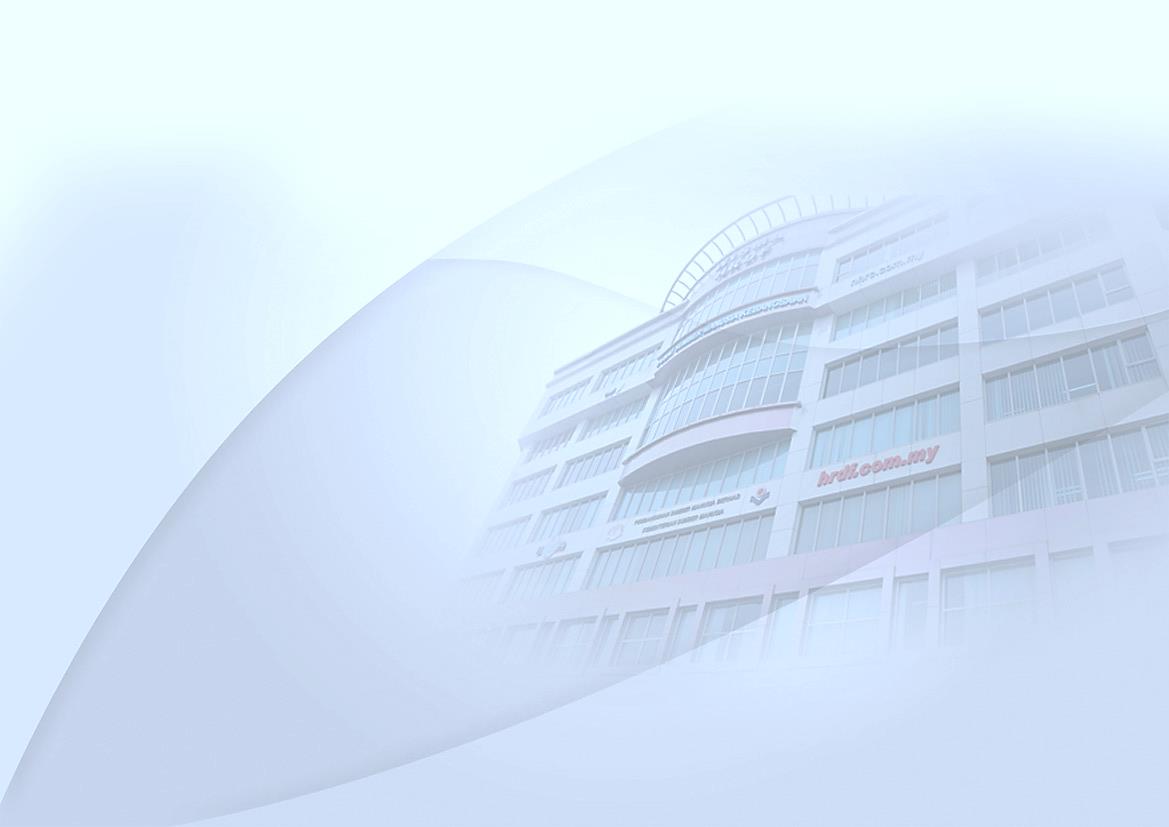 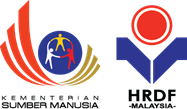 How to Apply?
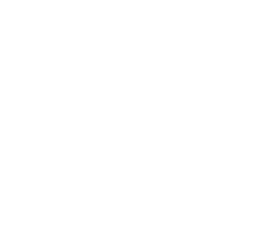 INDUSTRIAL
TRAINING SCHEME
(ITS)
www.hrdf.com.my
[Speaker Notes: Better look & feel]
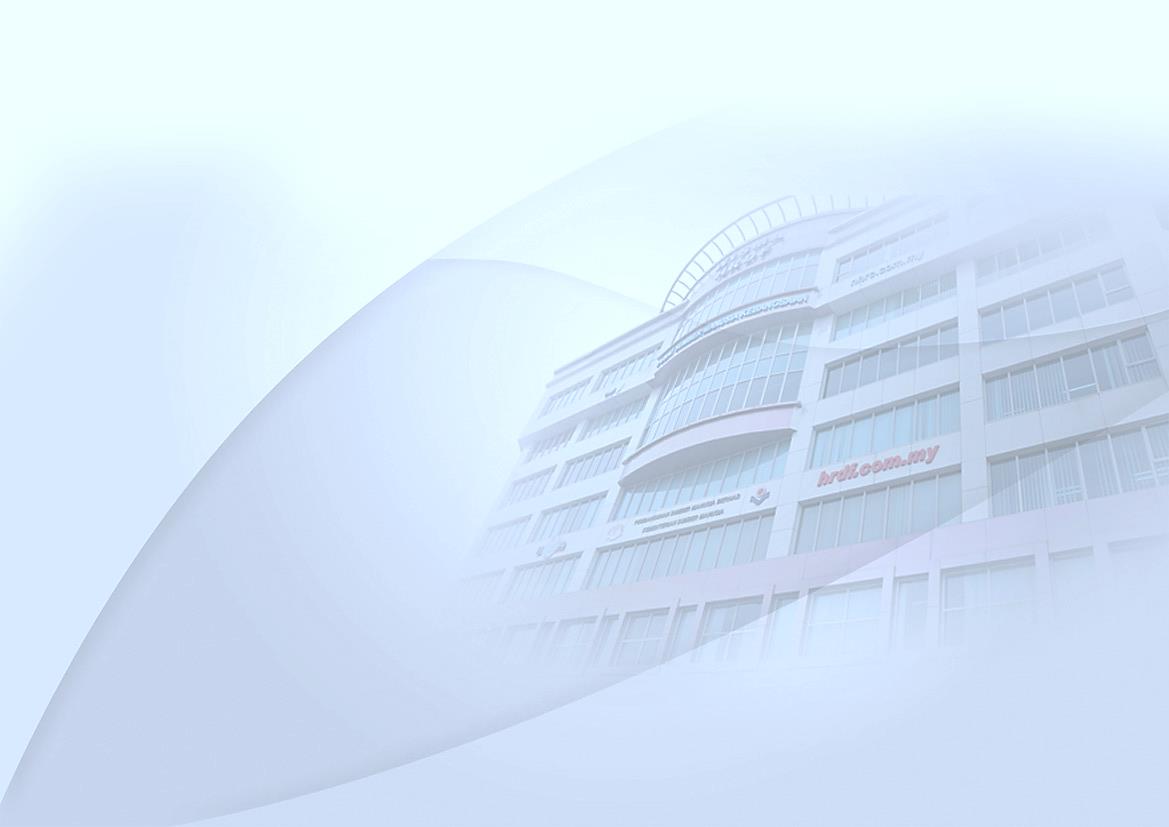 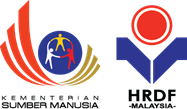 Industrial Training Scheme
Financial assistance to finance the trainees’ monthly allowance and other allowable cost to undergo the Industrial Training or Practical Training (On-Job) at the employer’s premise.

Application must be submitted before training commences.
Minimum at least 2 months
Duration of the industrial training
Maximum is 8 months
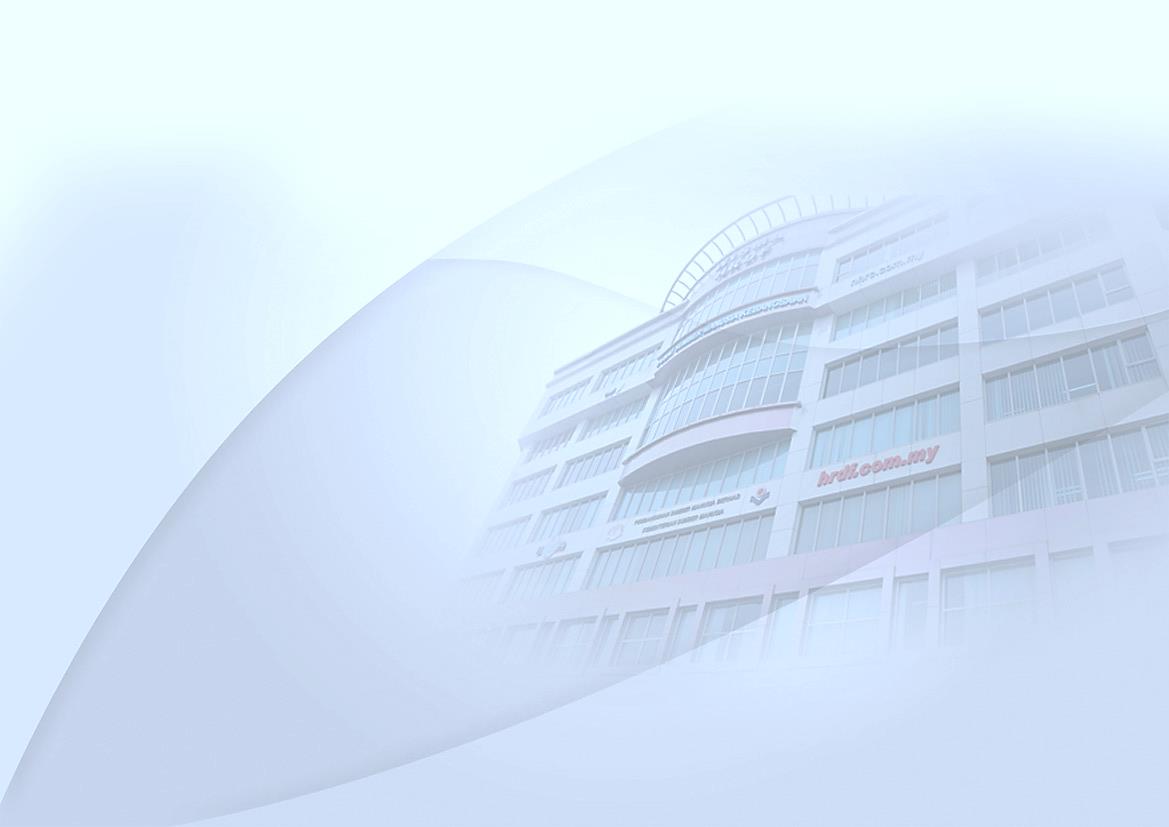 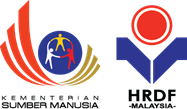 Monthly allowances  Maximum of RM500 month / trainee
Allowable cost
Personal protective equipment (one set only)
Insurance coverage (if any)
Course fees if employers send trainees for skills enhancement training programmes (if any)
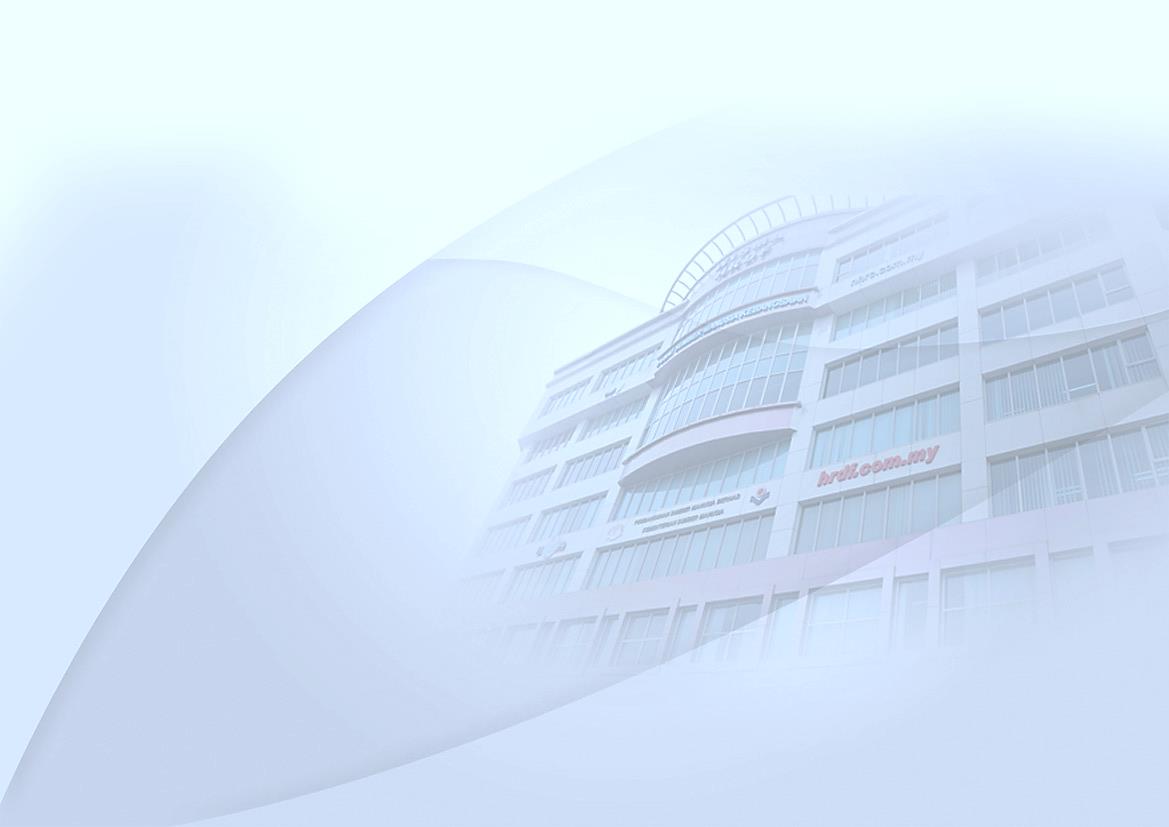 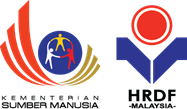 “Financial assistance subjected to a maximum of 20% of total levy balance at the time of application”
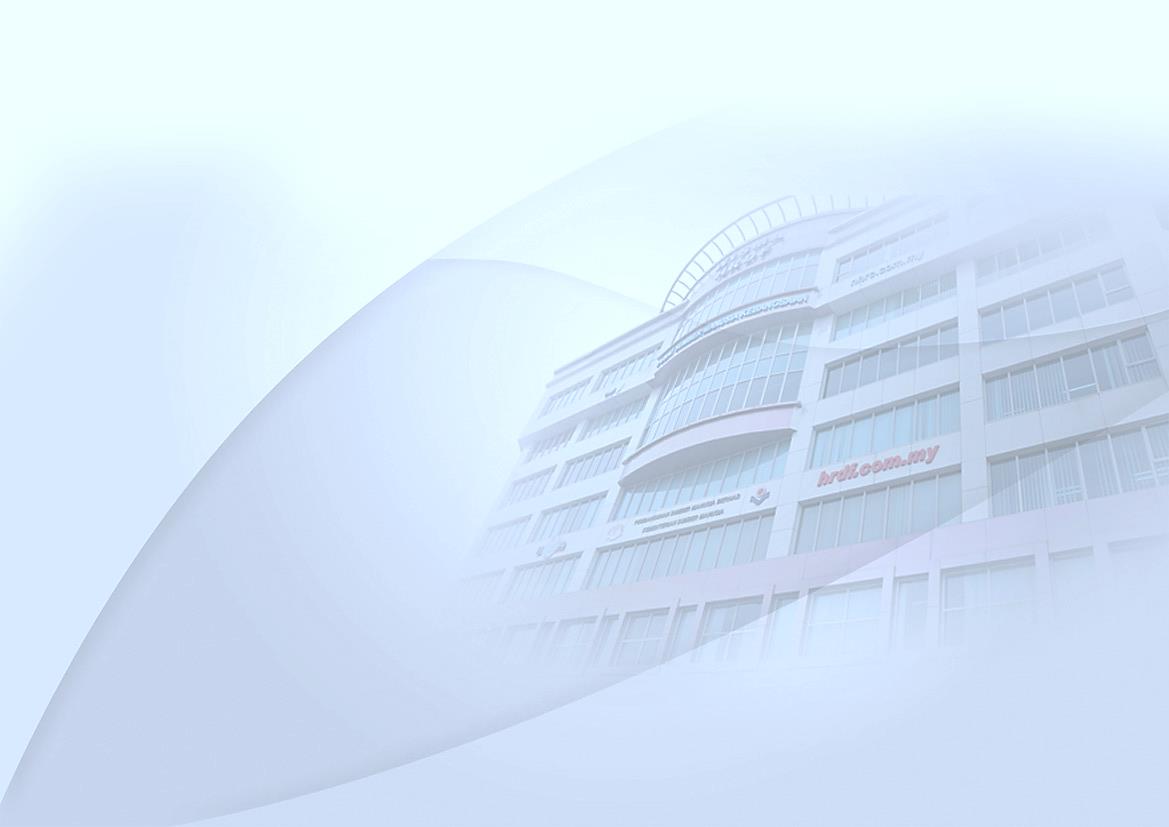 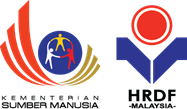 How to Apply?
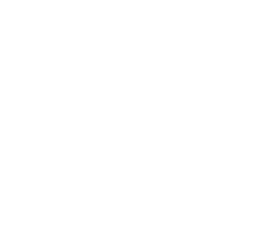 FUTURE WORKERS
TRAINING SCHEME
www.hrdf.com.my
[Speaker Notes: Better look & feel]
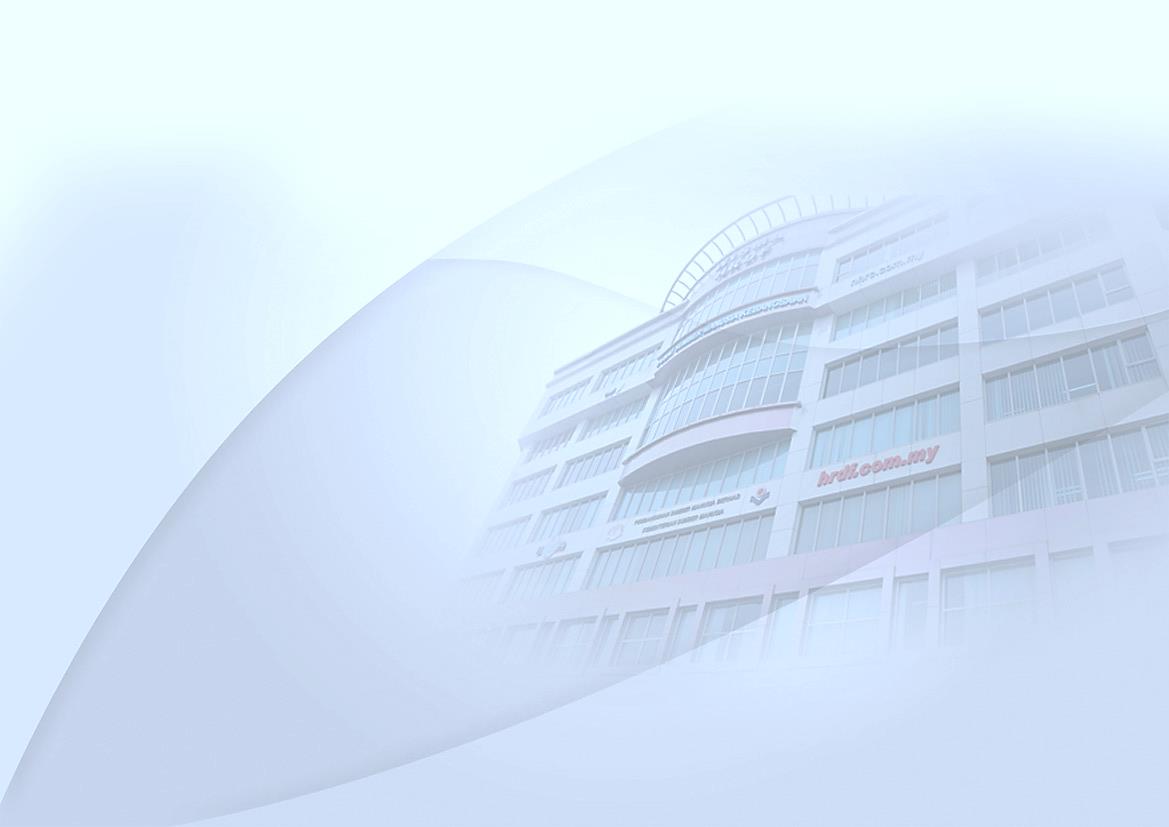 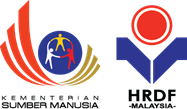 Future Workers Training Scheme
Train future workers with the required skills and competencies before entering employment. 

Application must be submitted  7 days before training commences.

It is mandatory for trainees to be offered employment upon completion of the pre-employment training.
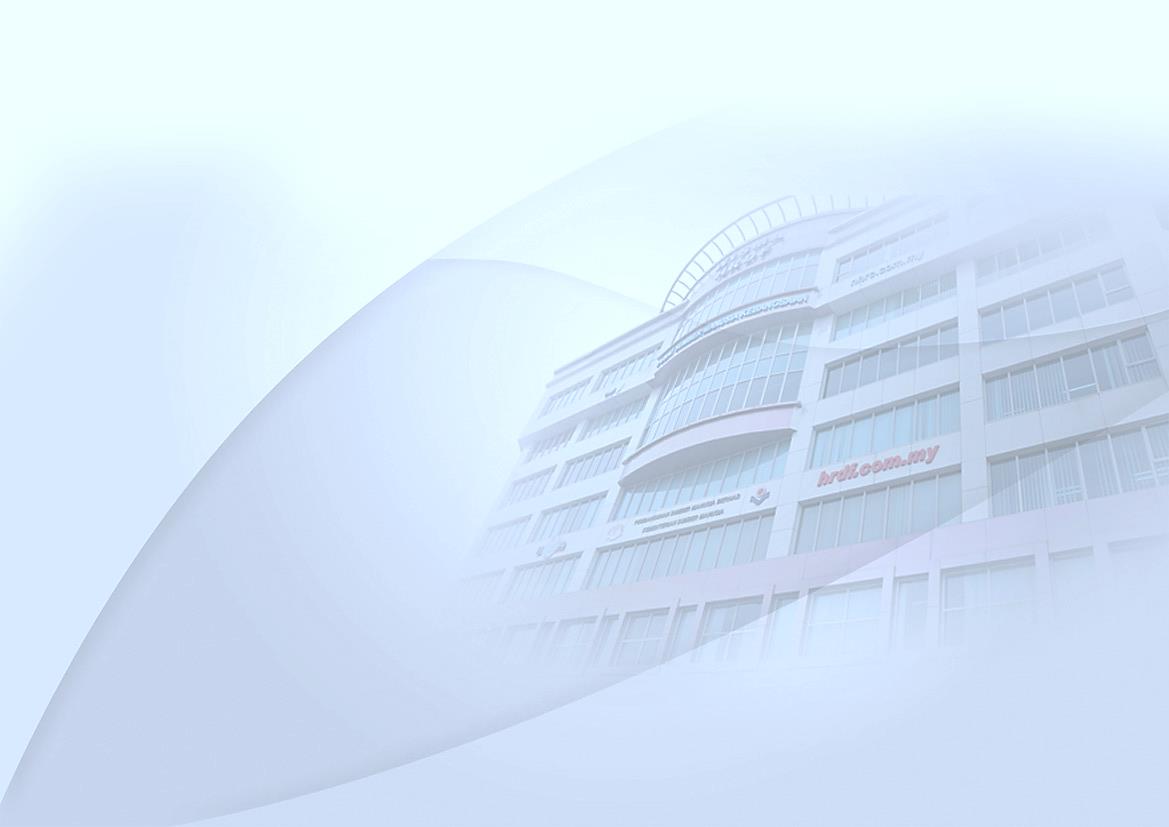 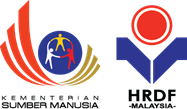 Future Workers Training Scheme
In House (Internal Trainer) / (External Trainer)
Public Programme
Training must be for the purpose  of obtaining licence or certification from recognised certified body conducted  as public programme on fulltime basis.
Conducted at Employers Premises
Number of Trainees: 
1 – 20pax
Maximum training period : 1 year
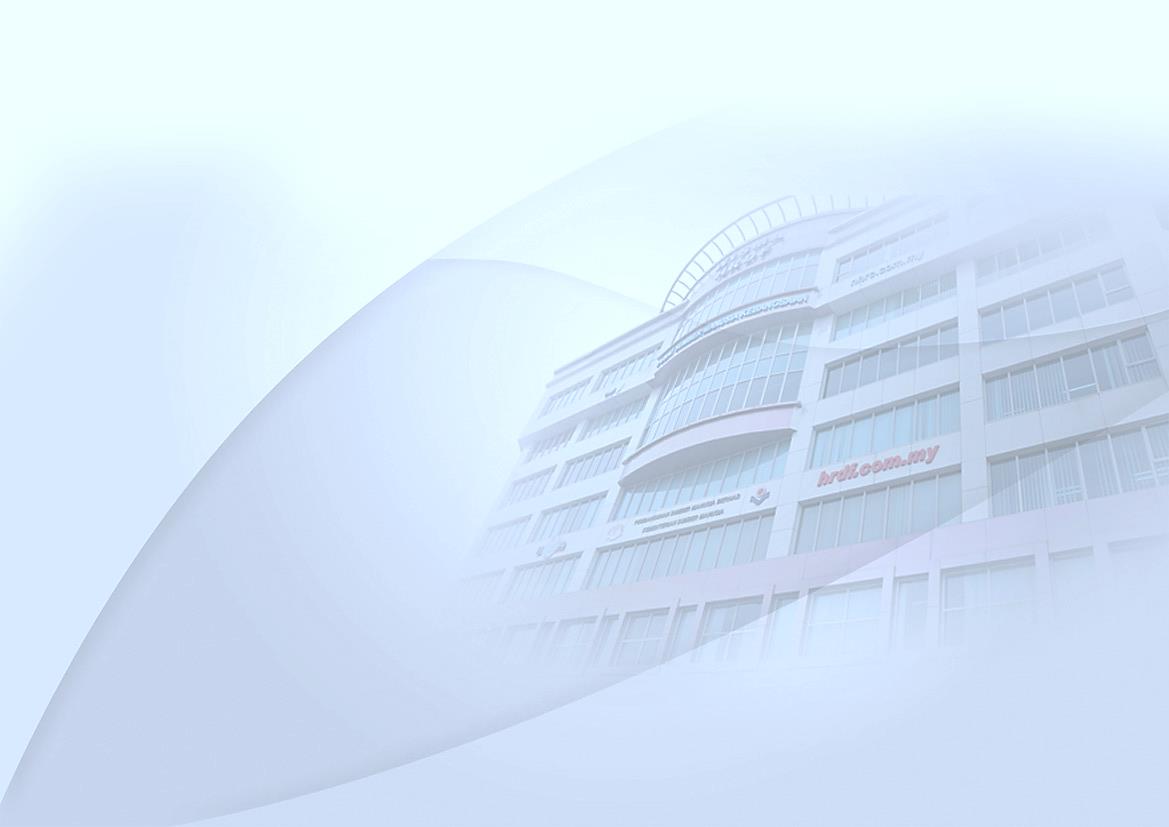 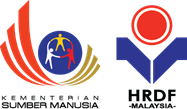 Financial Assistance
Internal Trainer’s Allowance or External Trainer Fee
RM1,000/day/group
If trainees less than 5, Internal Trainer’s Allowance or External Trainer Fee at the rate of RM25/trainee/hour
Monthly Allowance for Trainee(s)
RM1,000/month/trainee
Meal Allowance
RM50/day/pax
Course Fee (Public Programme)
RM1,300/day/pax
Daily Allowances 
RM150/day/pax or 
RM400/day/pax and 
air ticket (if applicable)
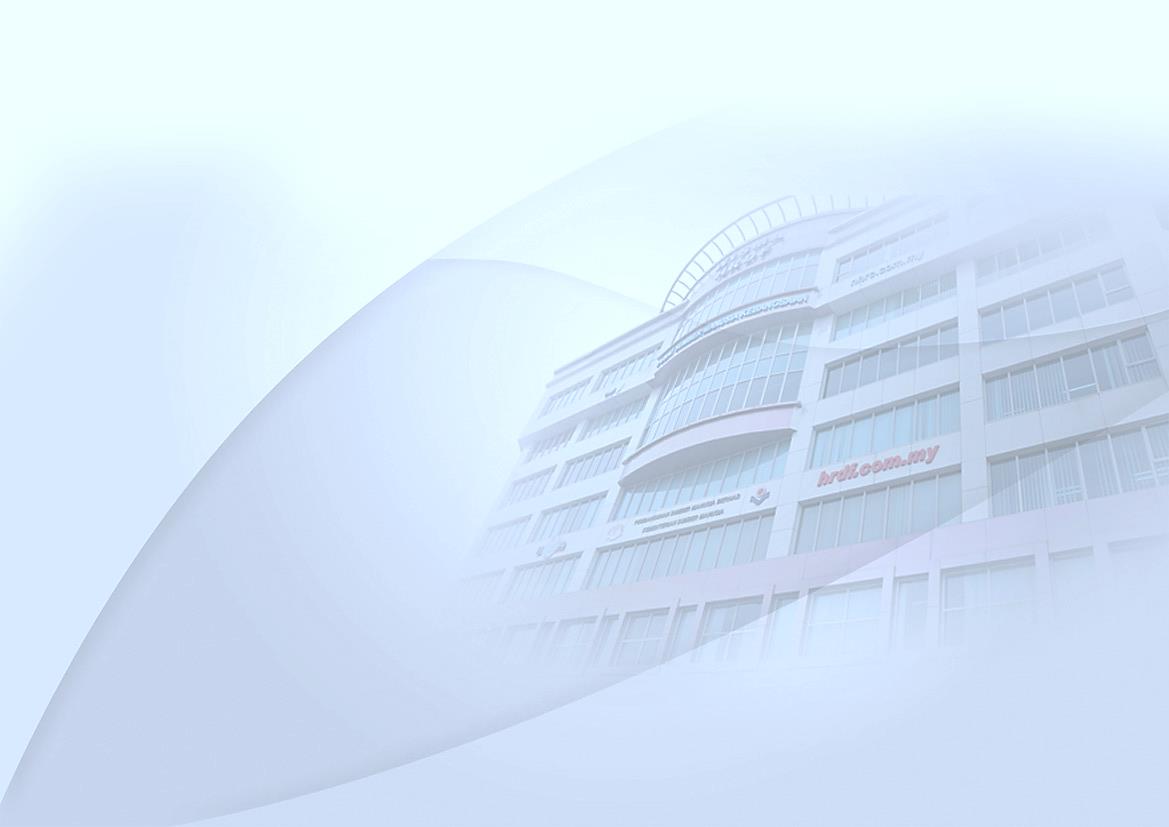 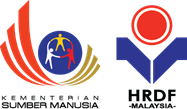 How to Apply?
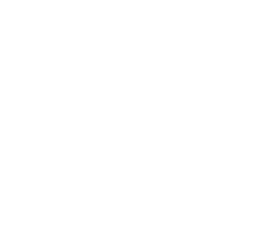 CONTACT US
www.hrdf.com.my
[Speaker Notes: Better look & feel]
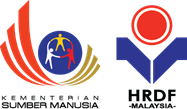 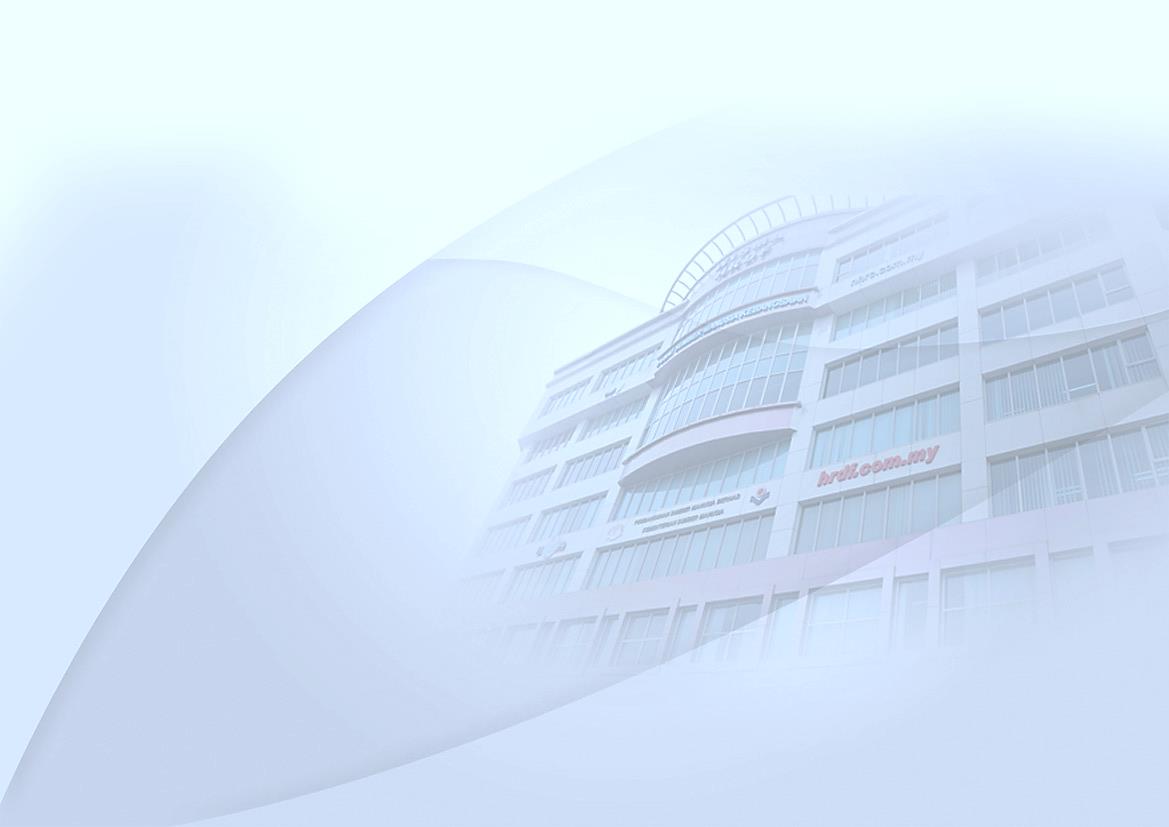 PEMBANGUNAN SUMBER MANUSIA BERHAD
(CAWANGAN JOHOR)
KEMENTERIAN SUMBER MANUSIA

NO 50 & 50-01, JLN SETIA 3/7
TAMAN SETIA INDAH
81100 JOHOR BAHRU

CONTACT NO : 07-3538121/31
                            07-351 6570/3894
     
          FAX NO         : 07-3538217

          WEBSITE       : www.hrdf.com.my

          EMAIL           : nazihah@hrdf.com.my
Waktu Operasi:


Ahad -  Rabu       : 8.30pg – 5.30 ptg

Khamis                :  8.30pg – 4.00ptg

Tutup
Jumaat – Sabtu   :
Cuti Hujung Minggu
Dan Cuti Umum:

Rehat	           :
1.00tghari – 2.00ptg
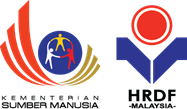 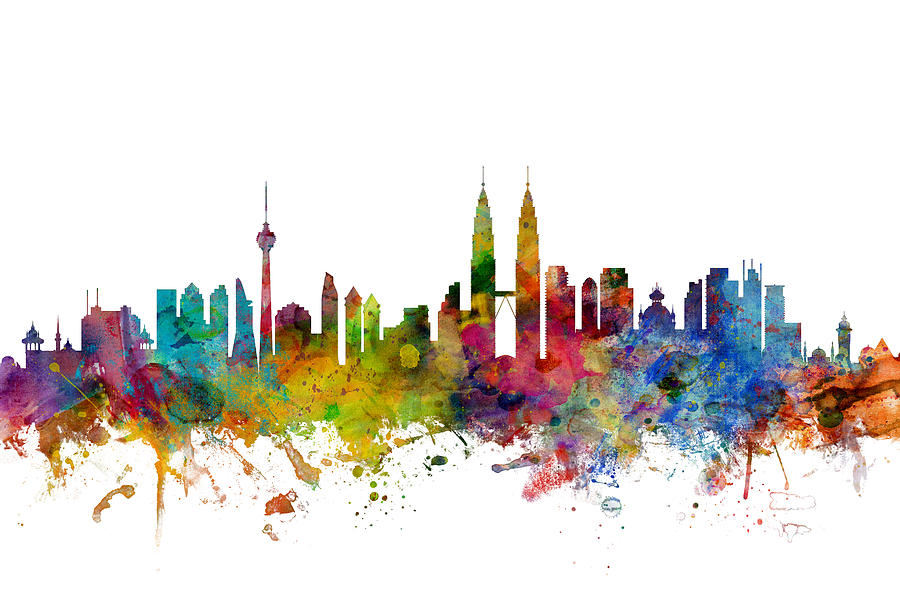 “PEOPLE, PROWESS, PROGRESS”
THANK YOU
www.hrdf.com.my